Petőfi Sándor nyomában, Erdélyben
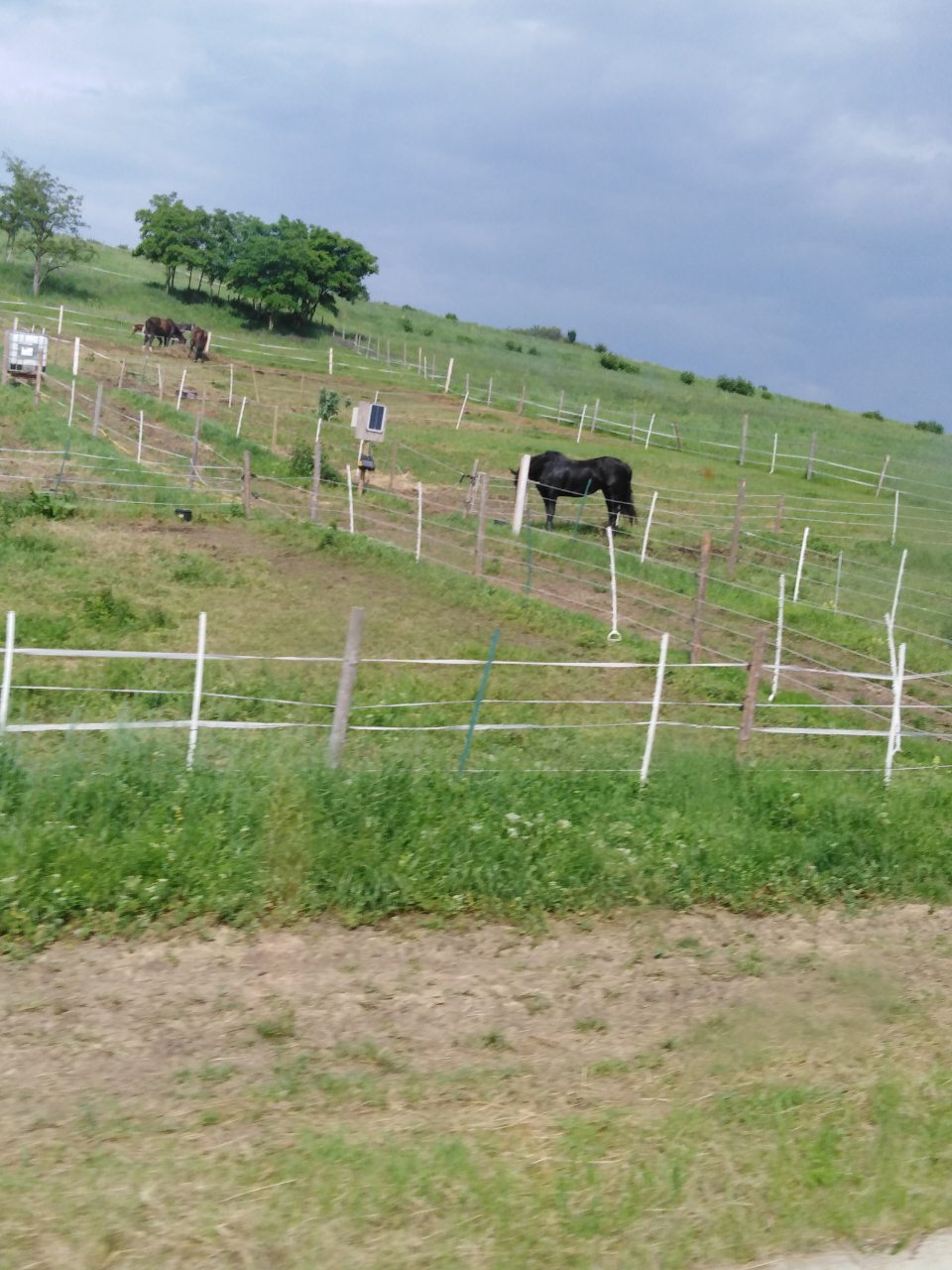 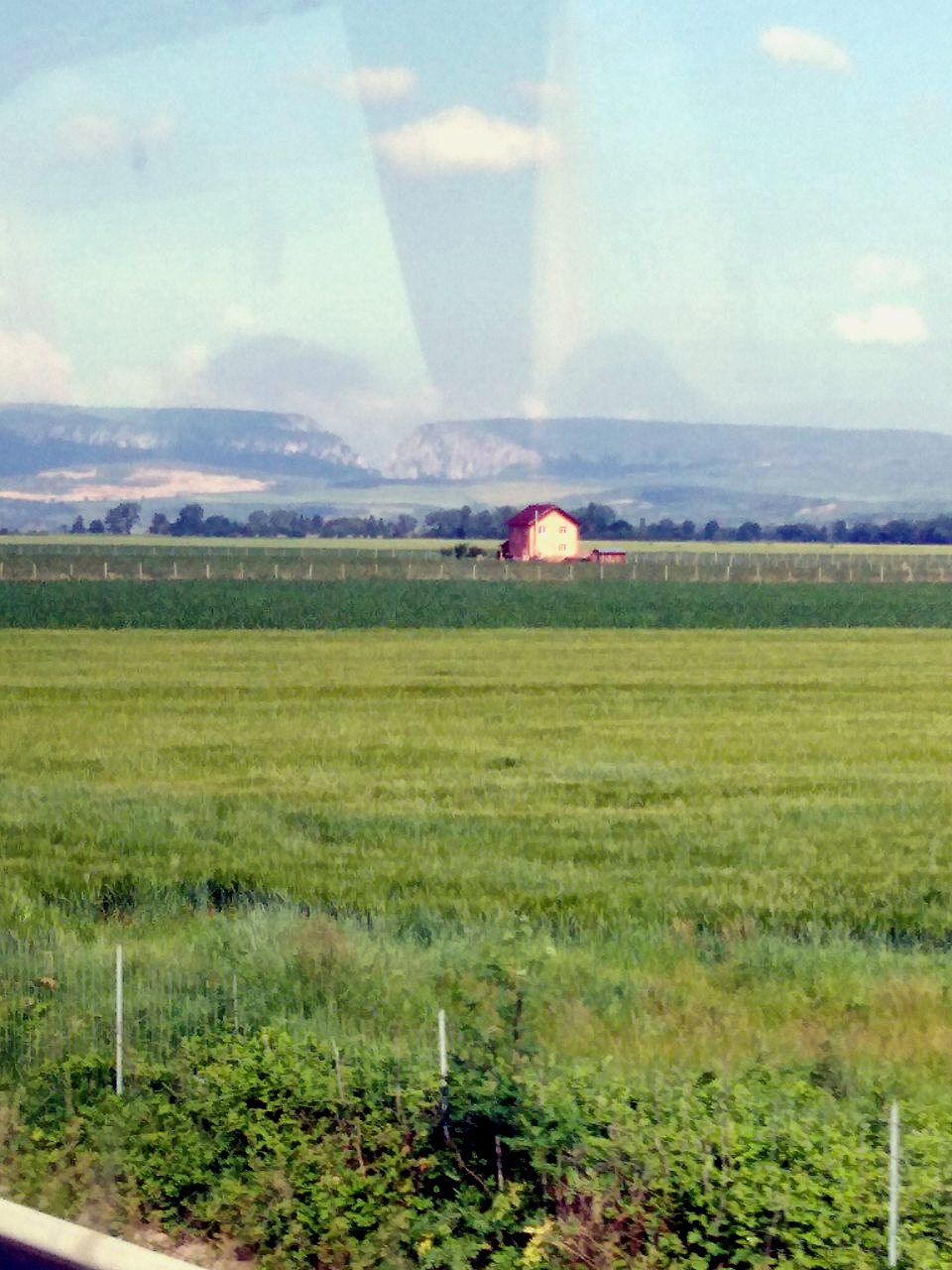 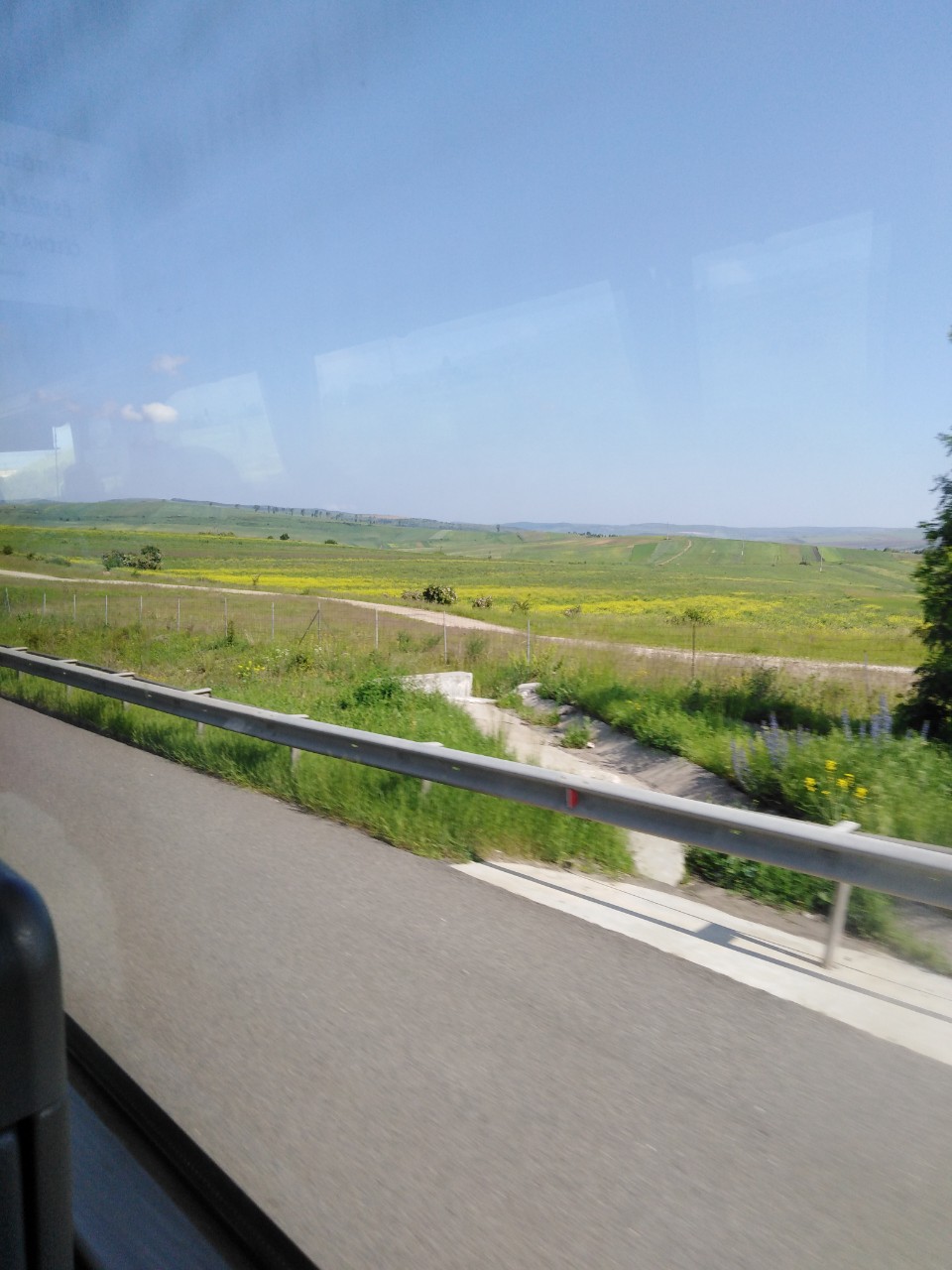 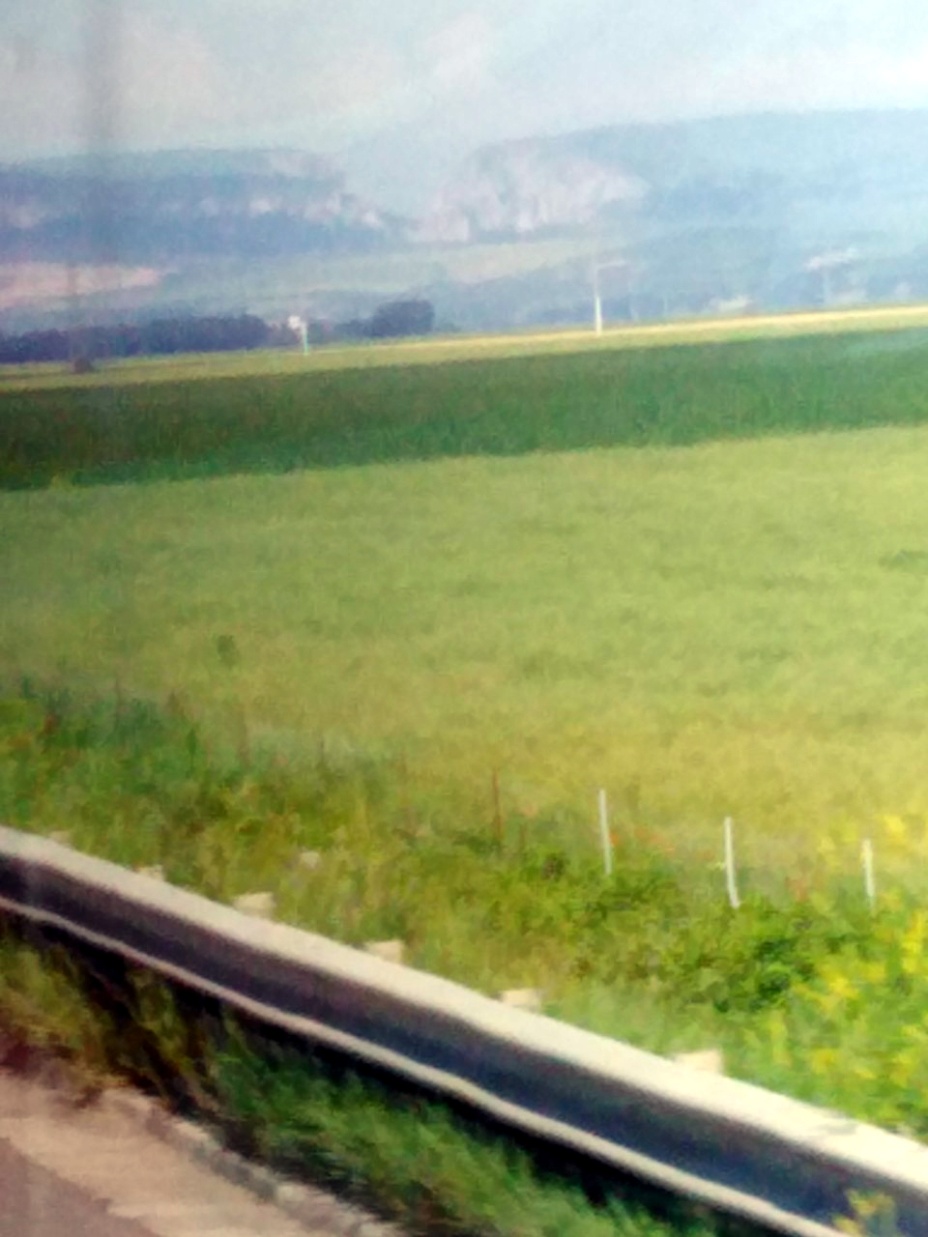 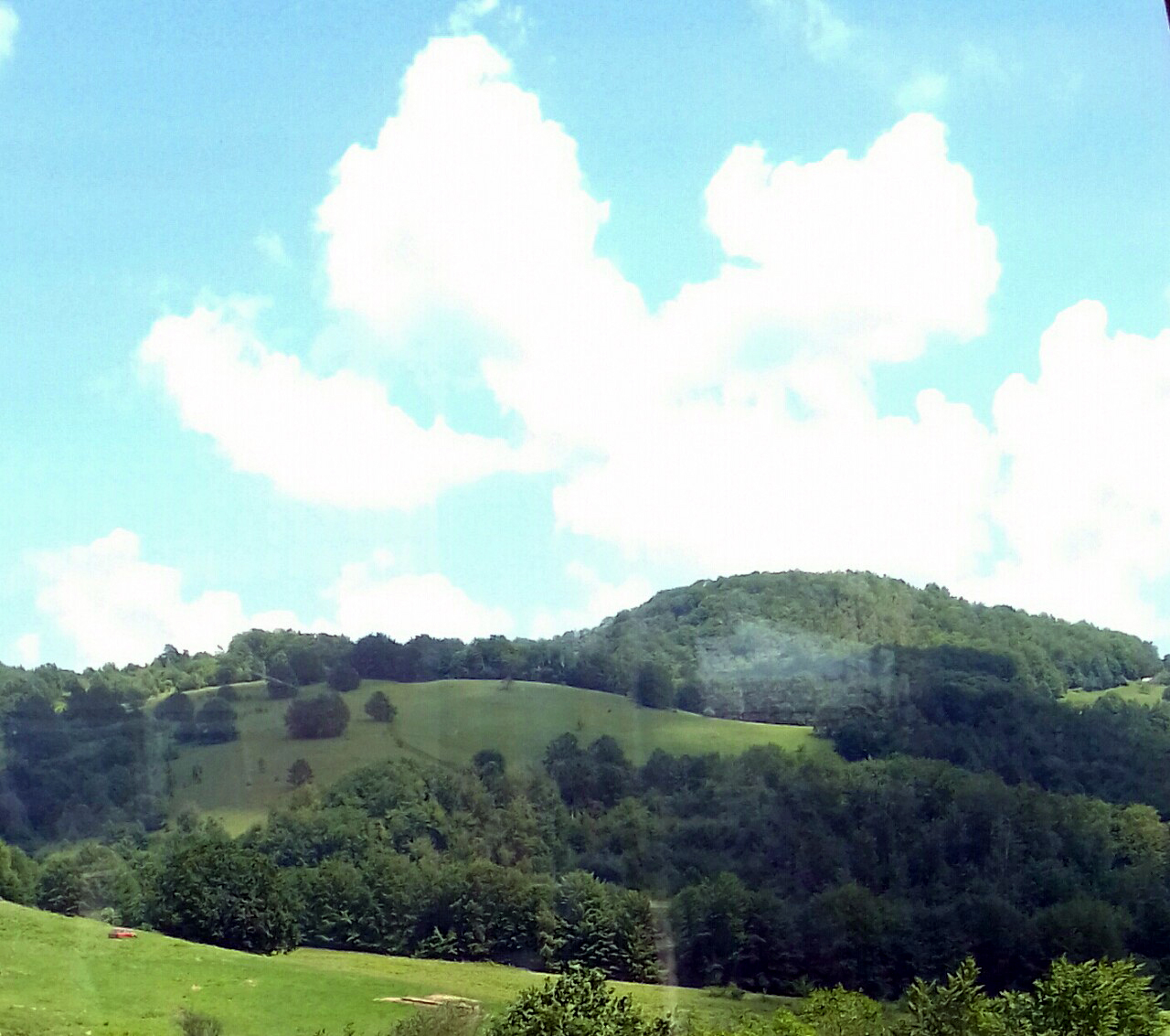 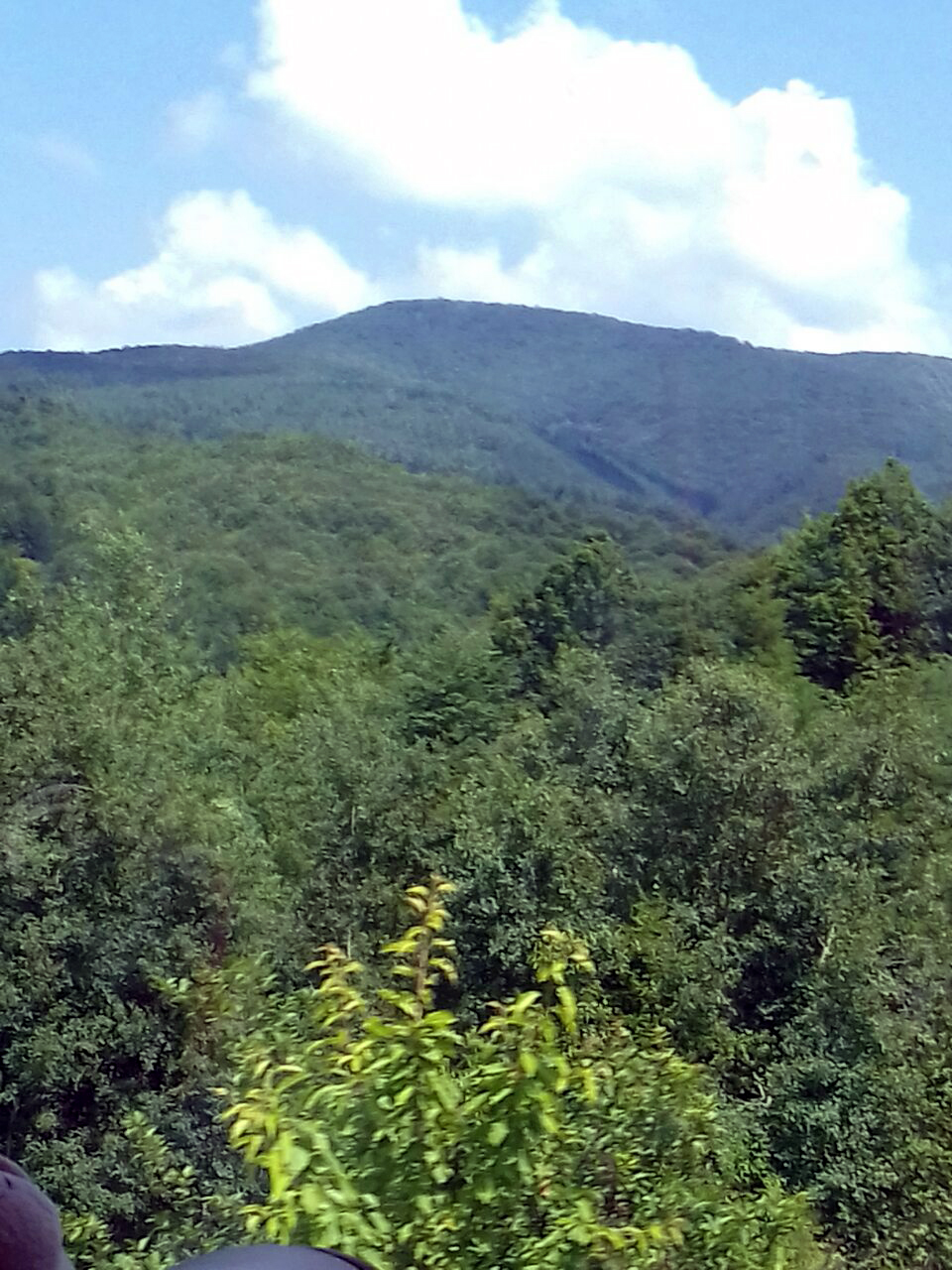 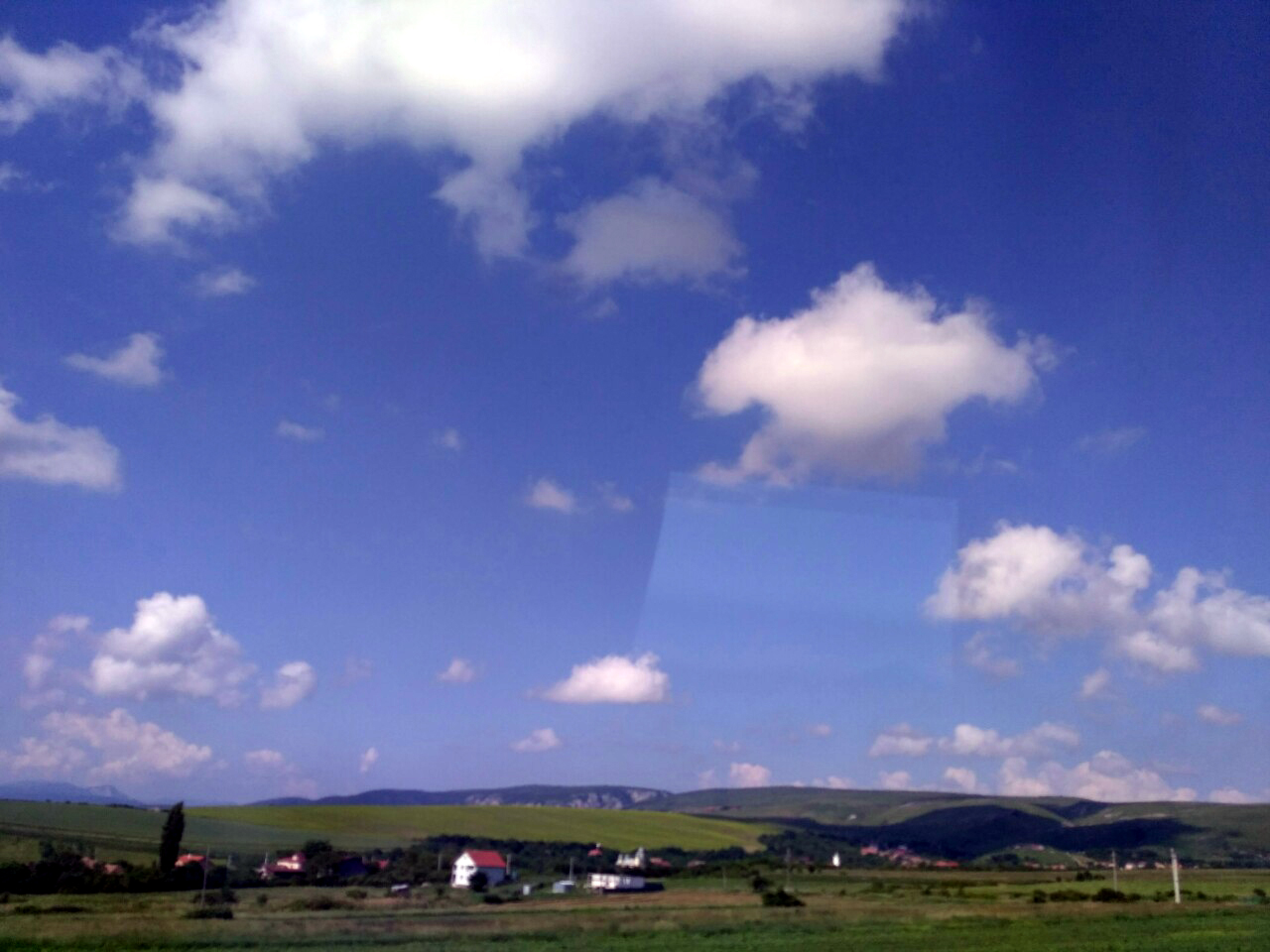 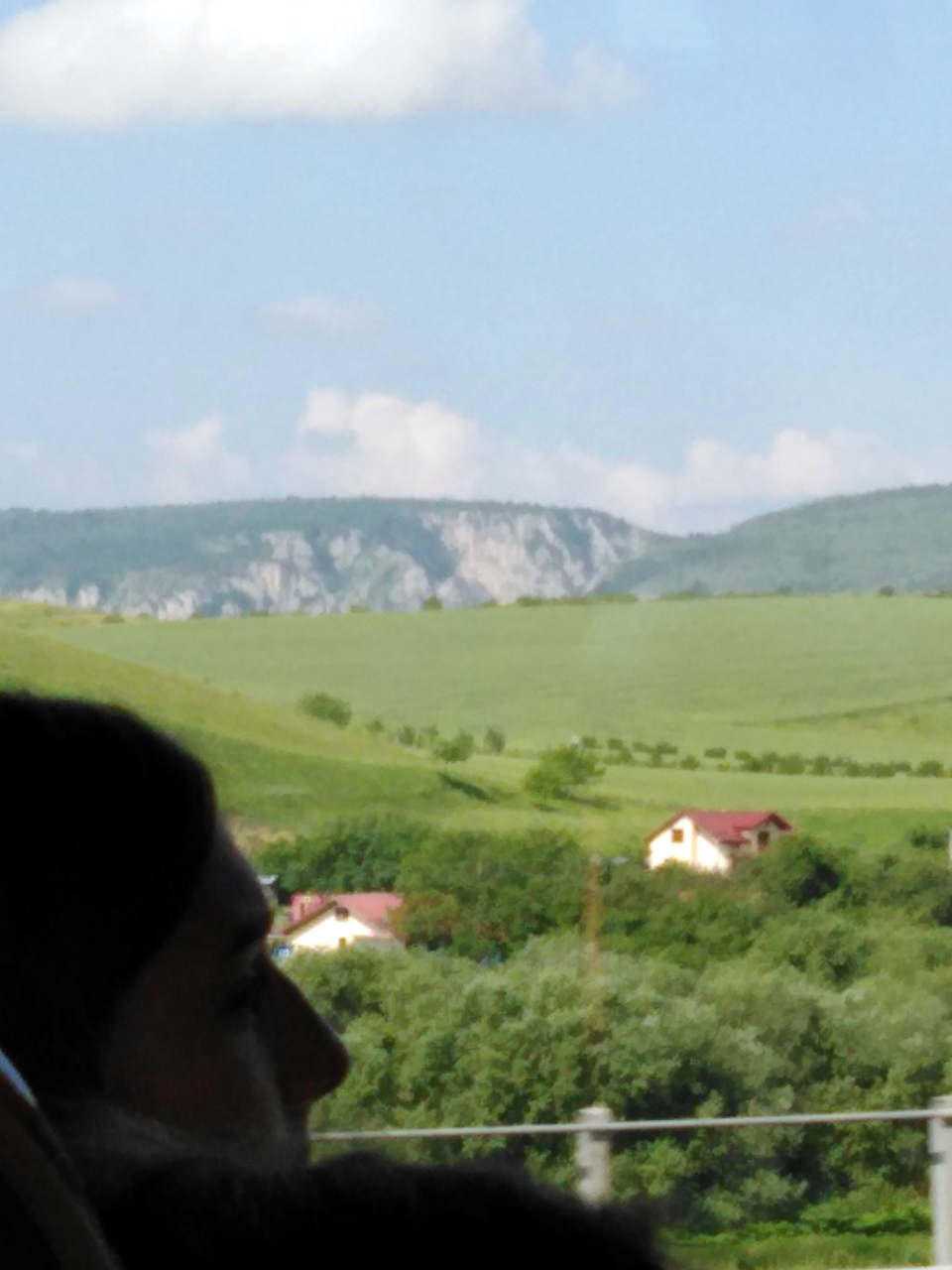 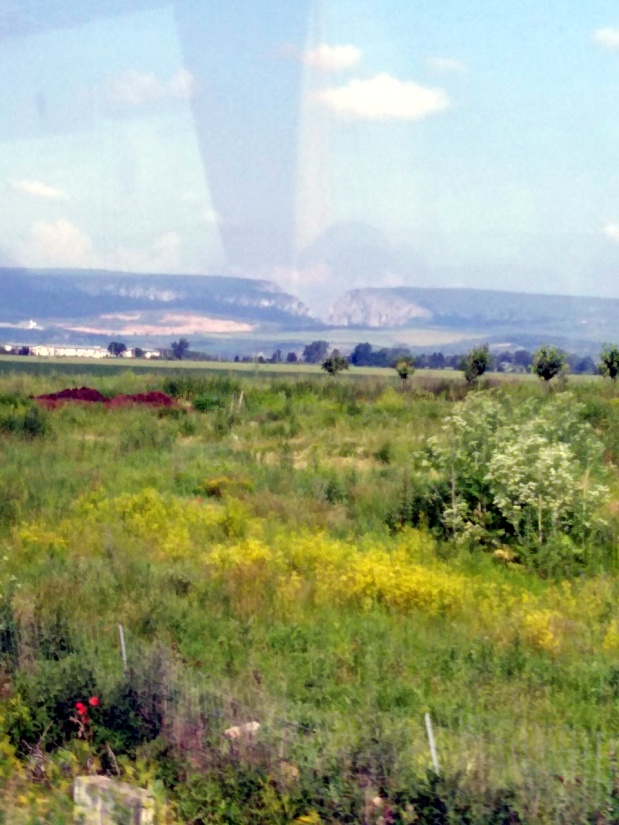 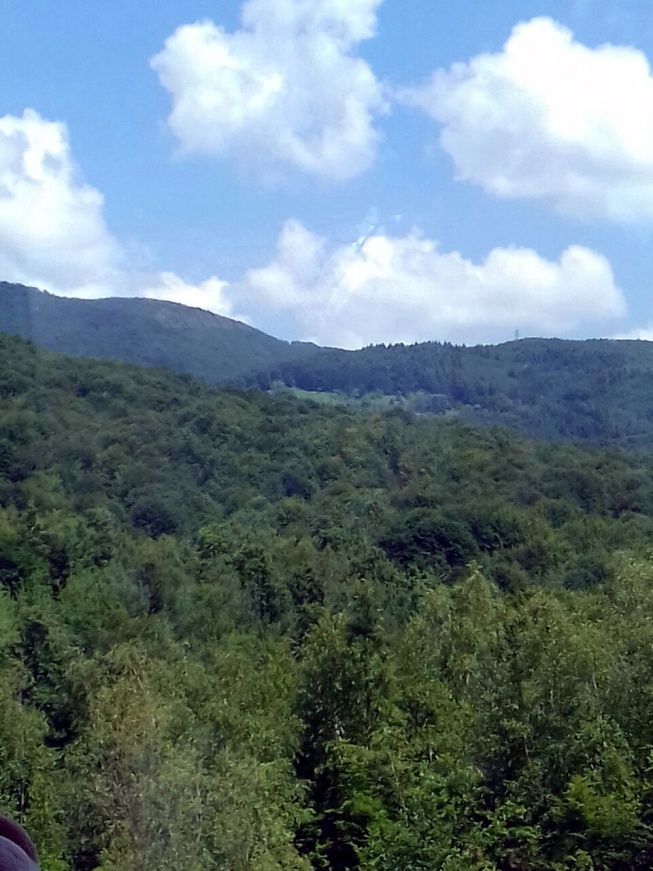 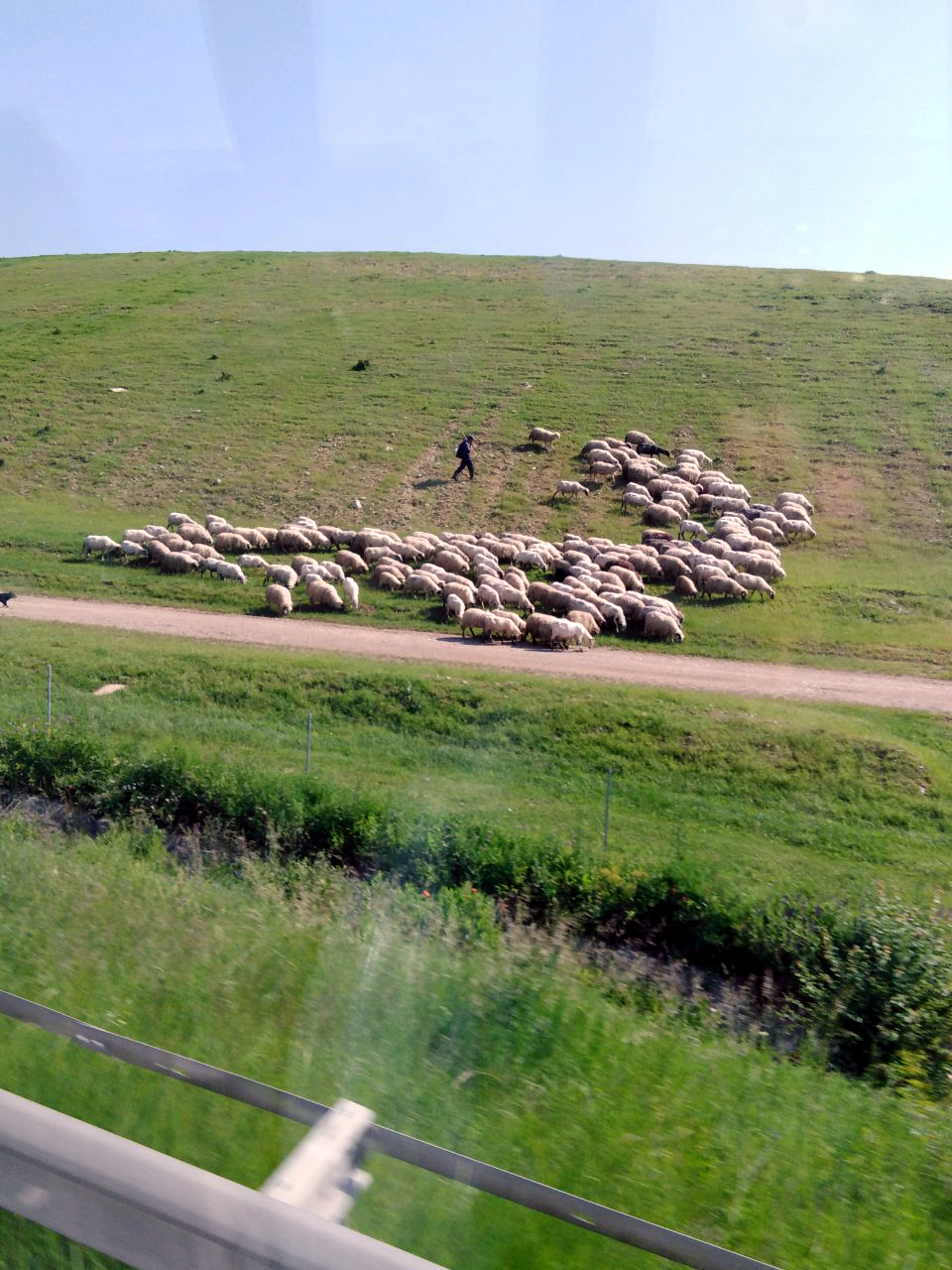 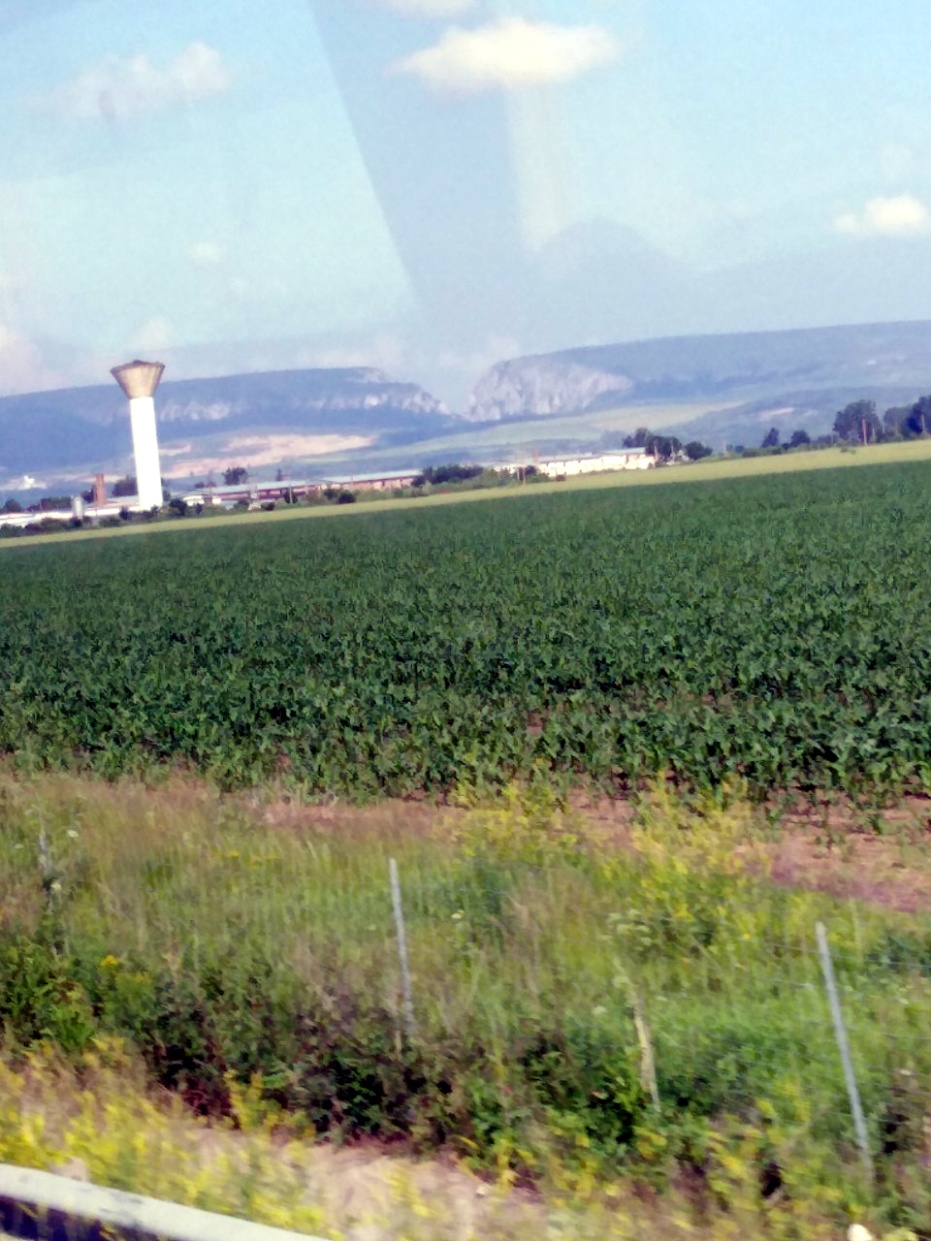 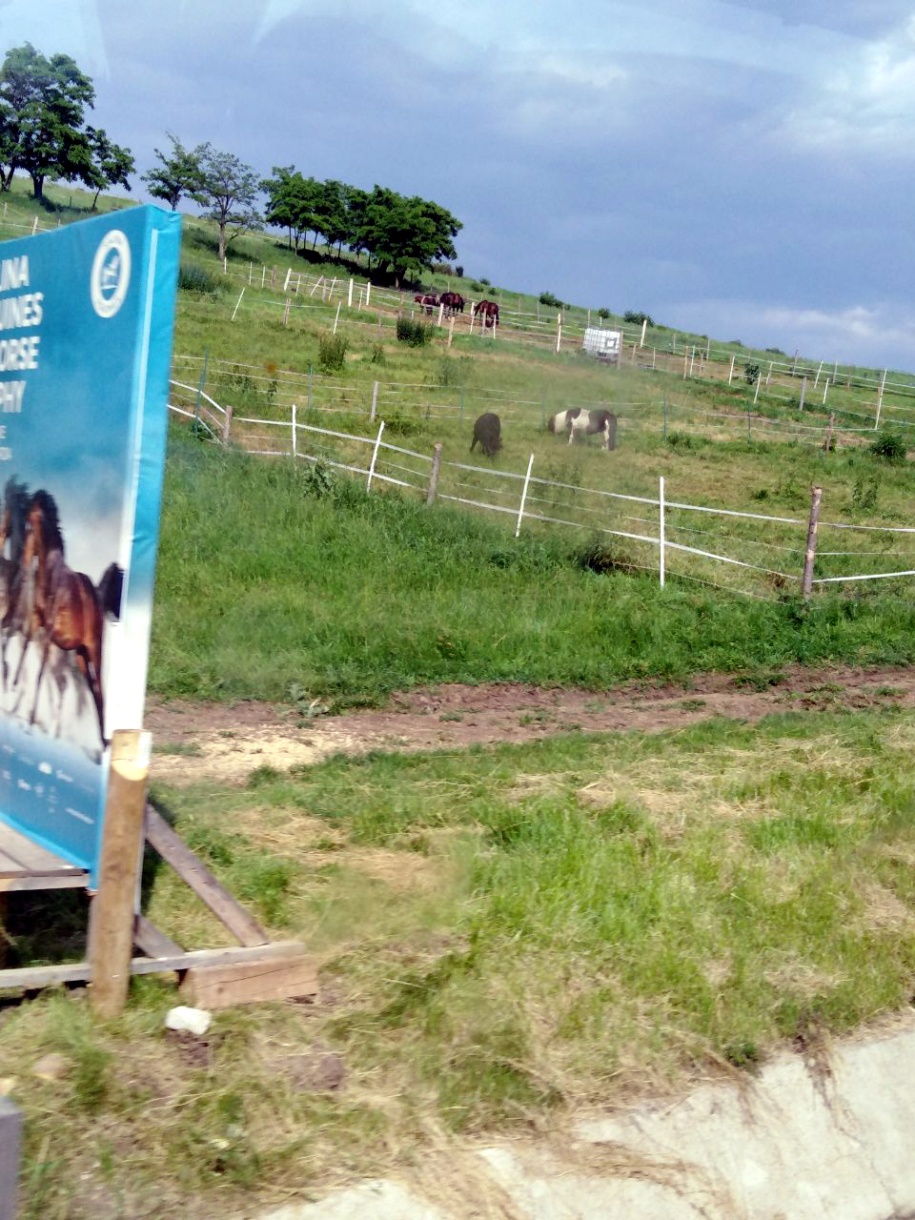 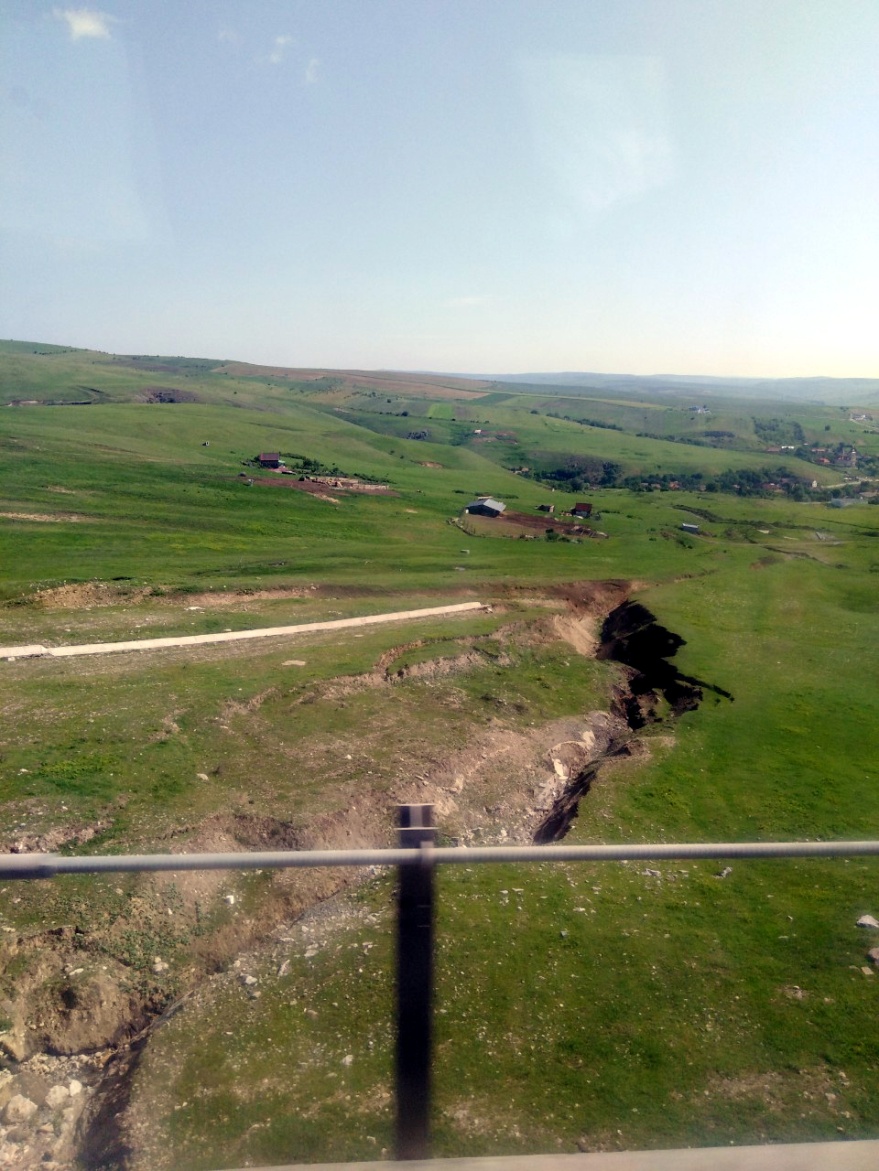 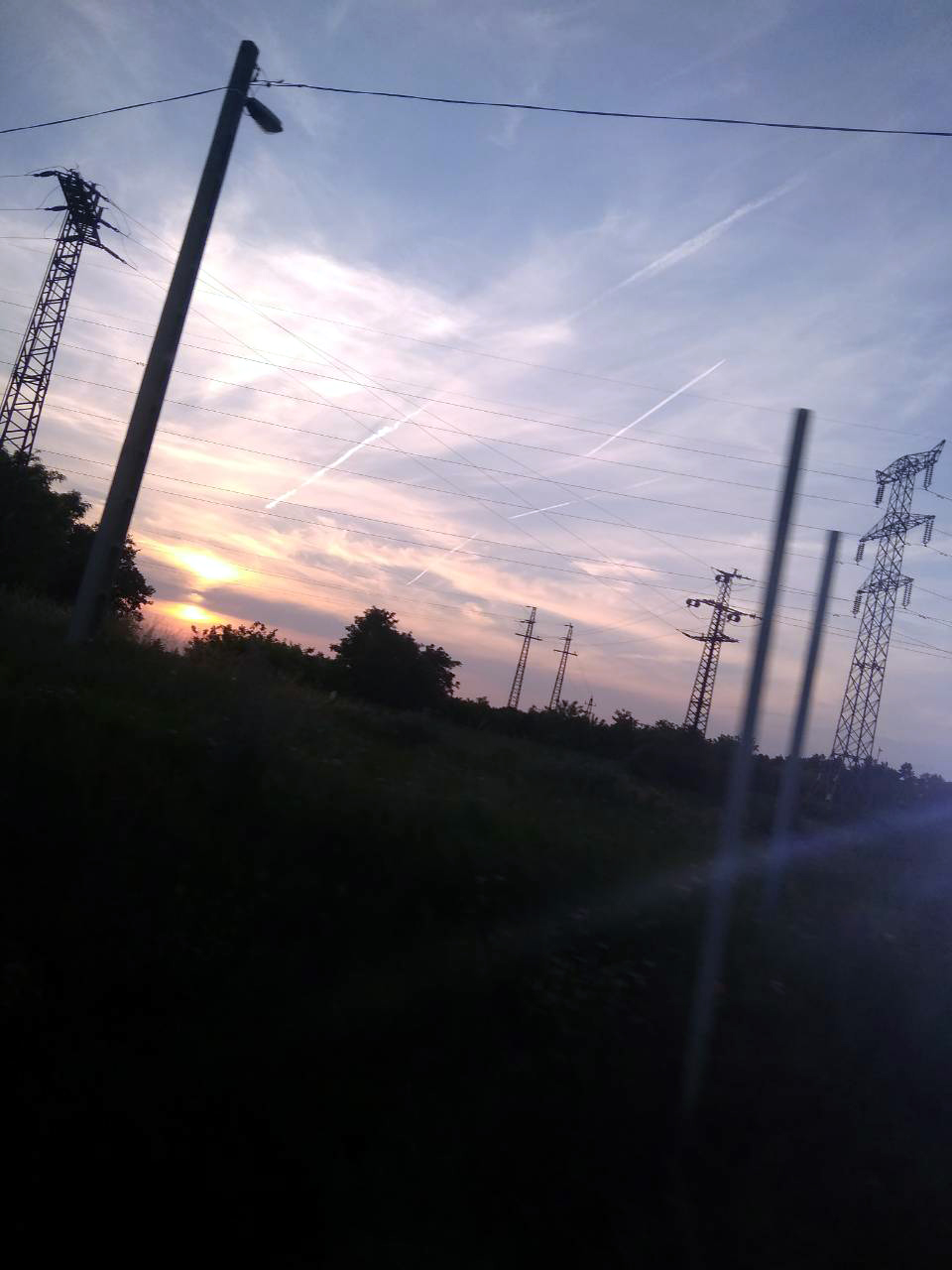 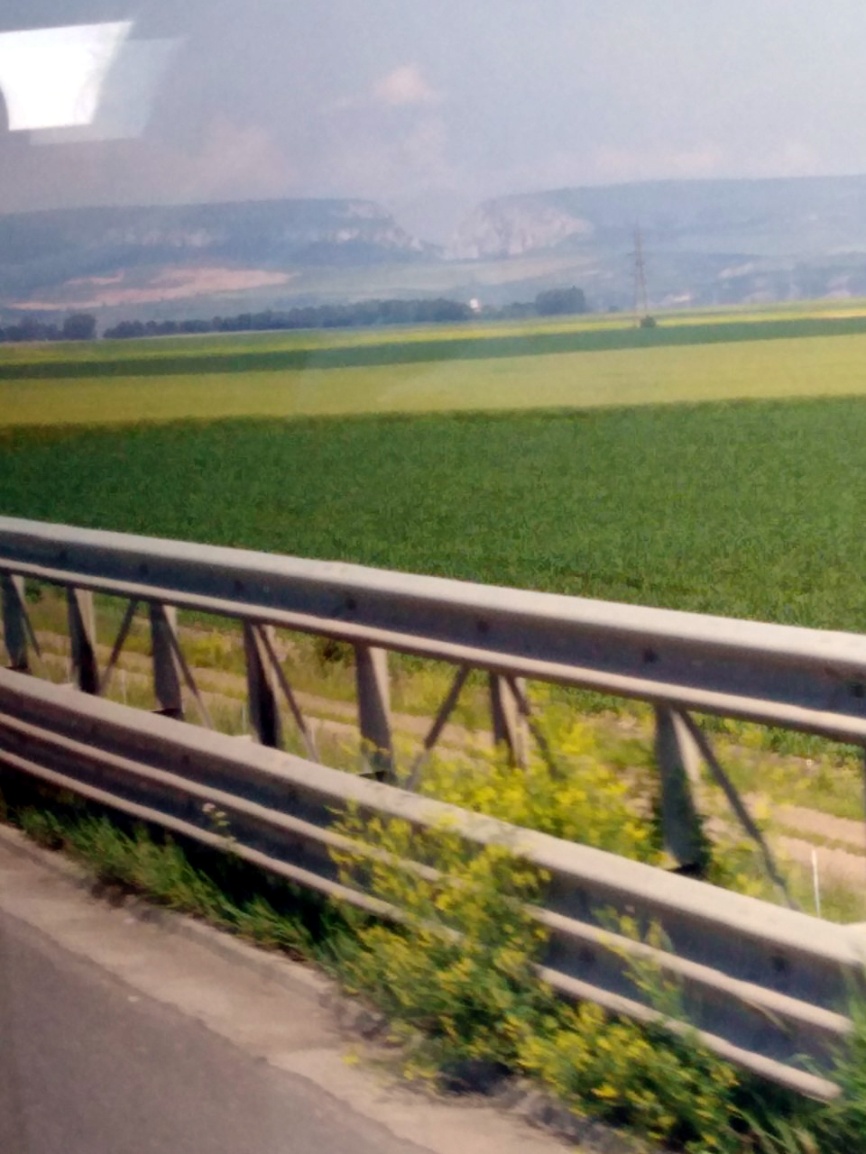 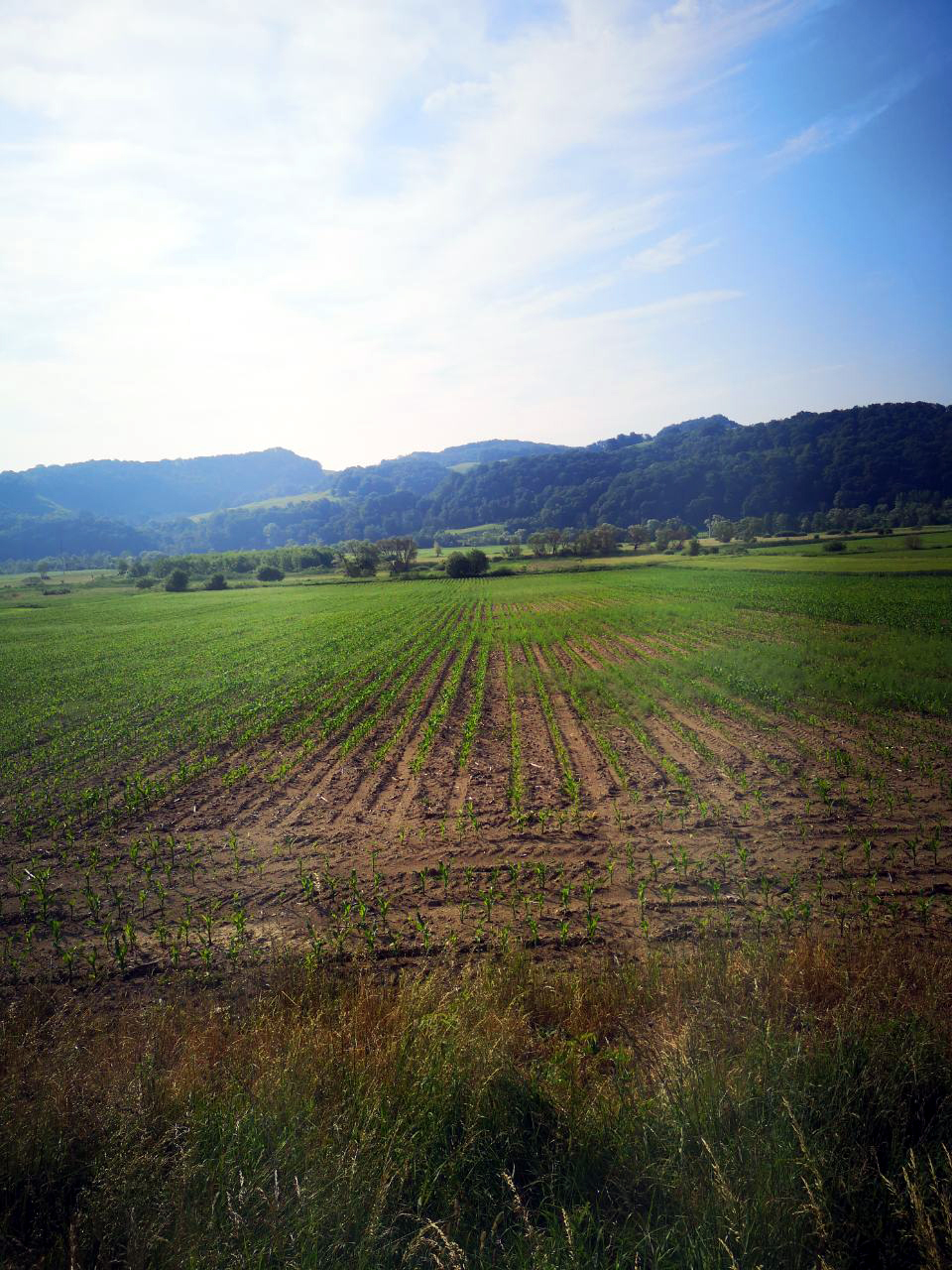 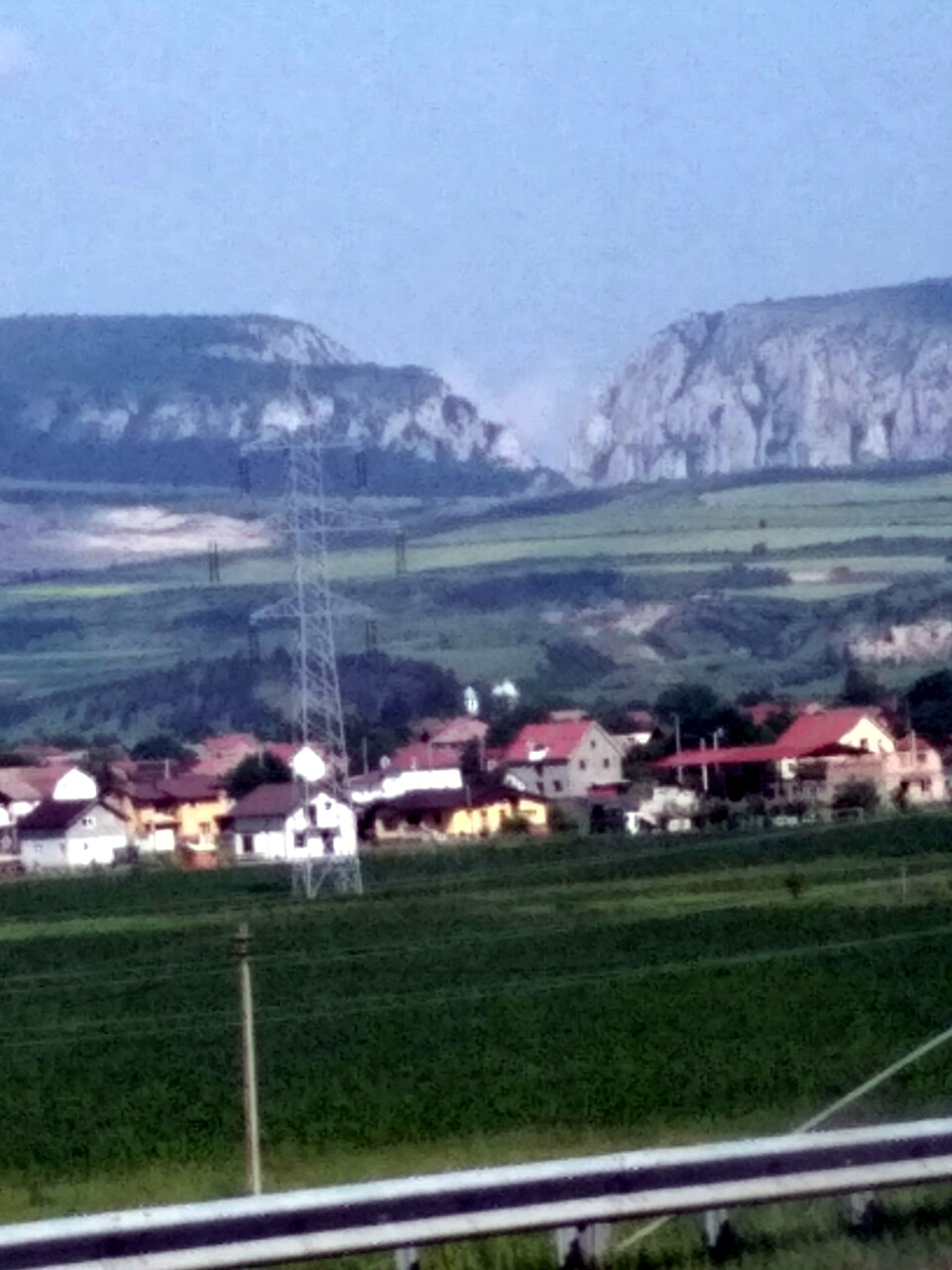 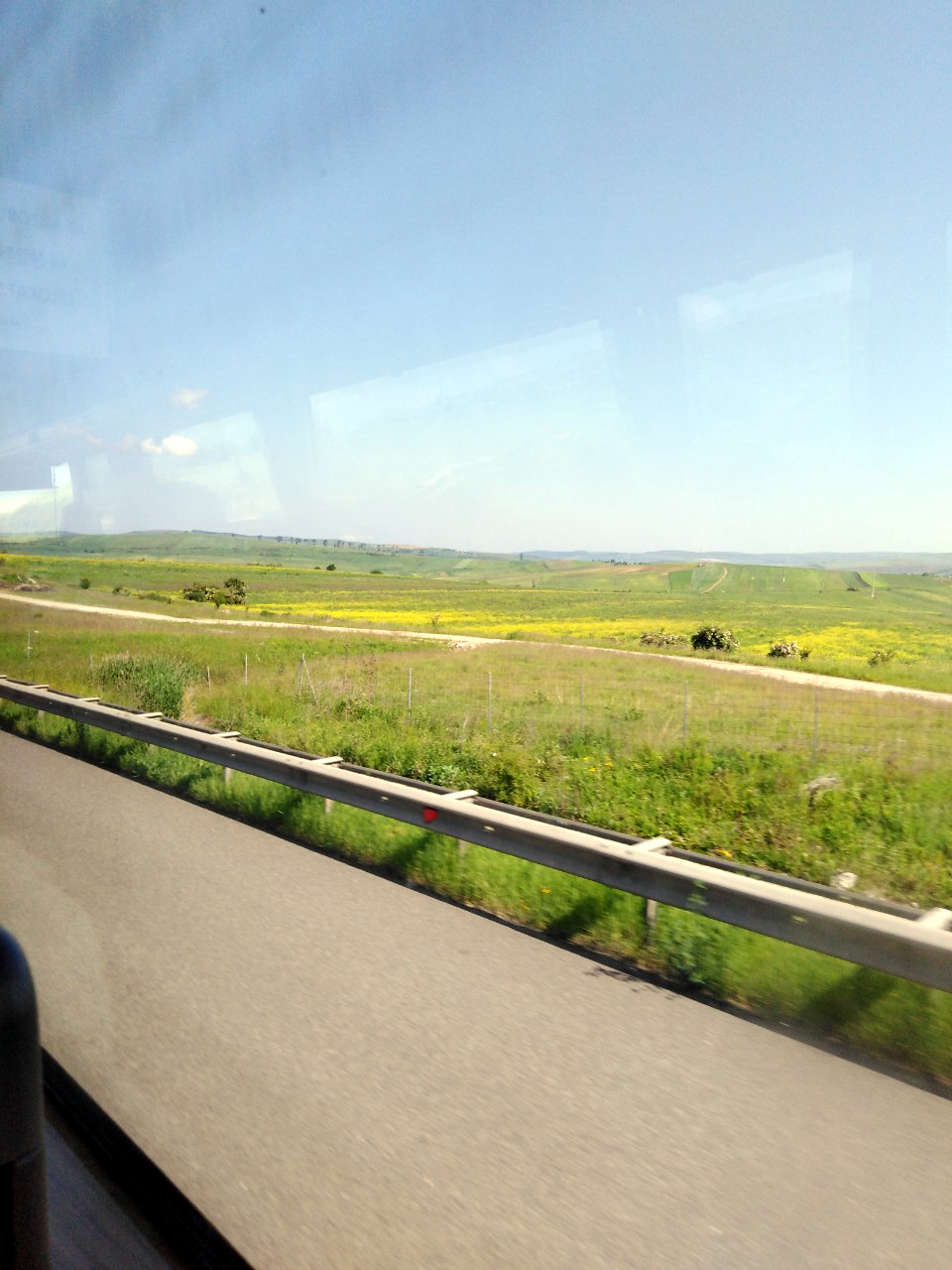 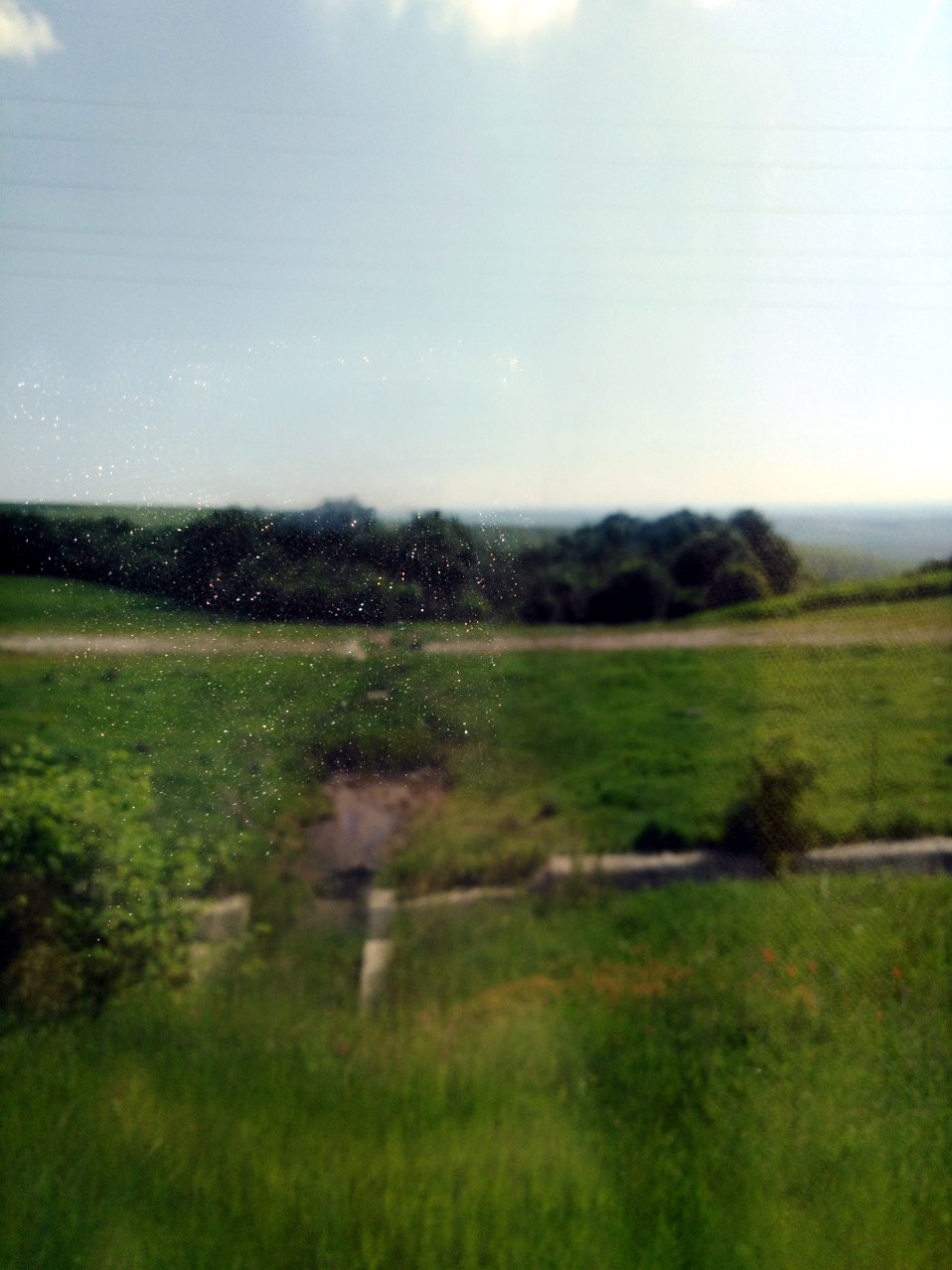 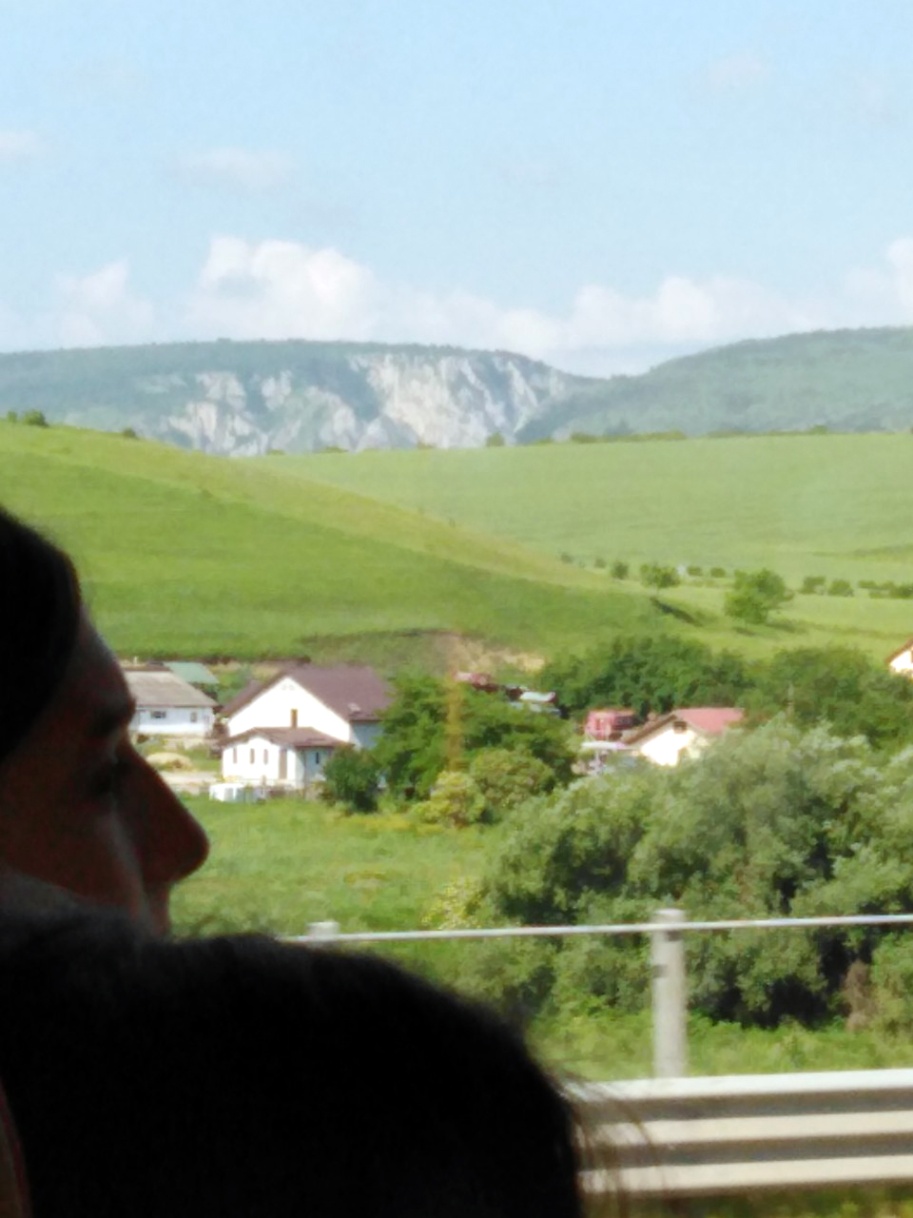 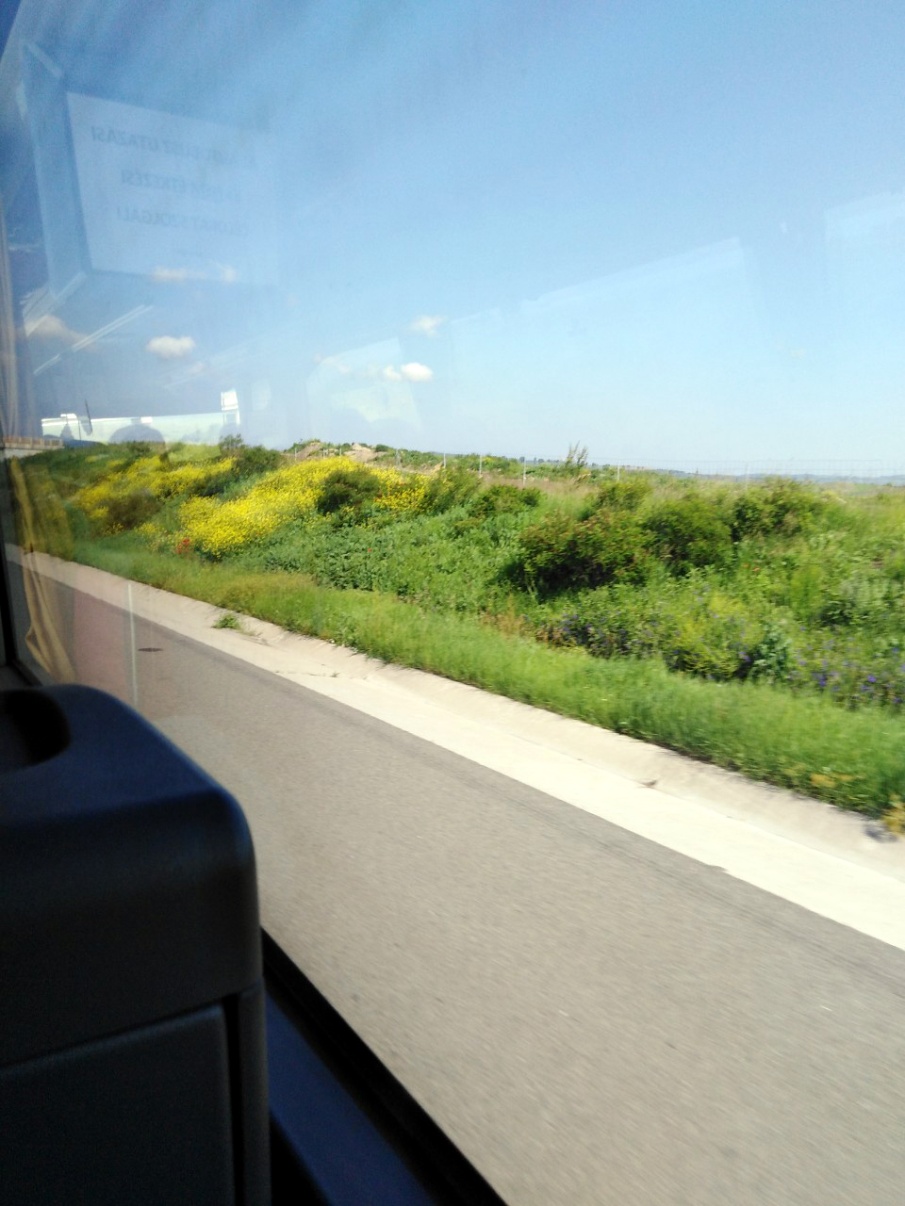 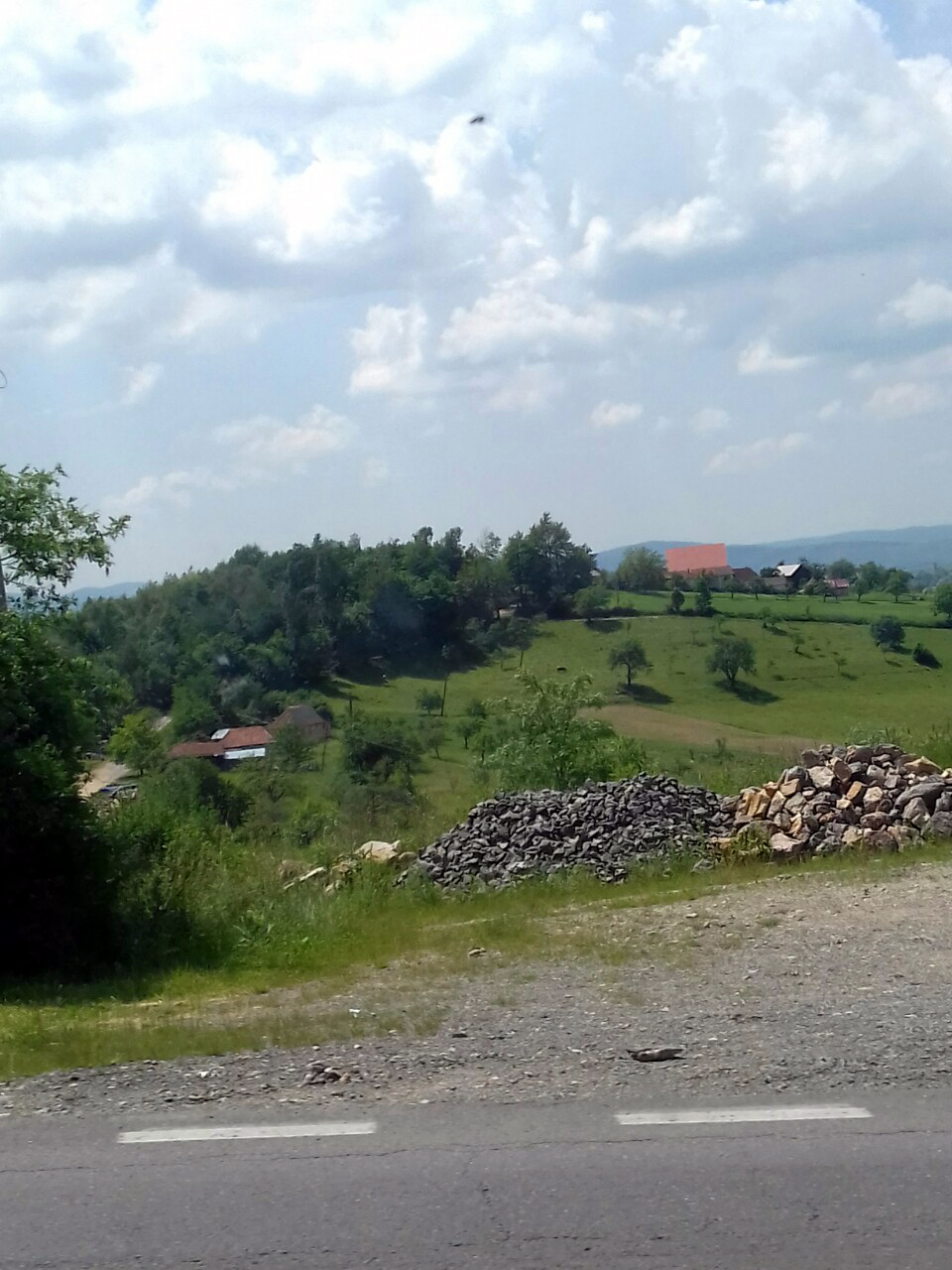 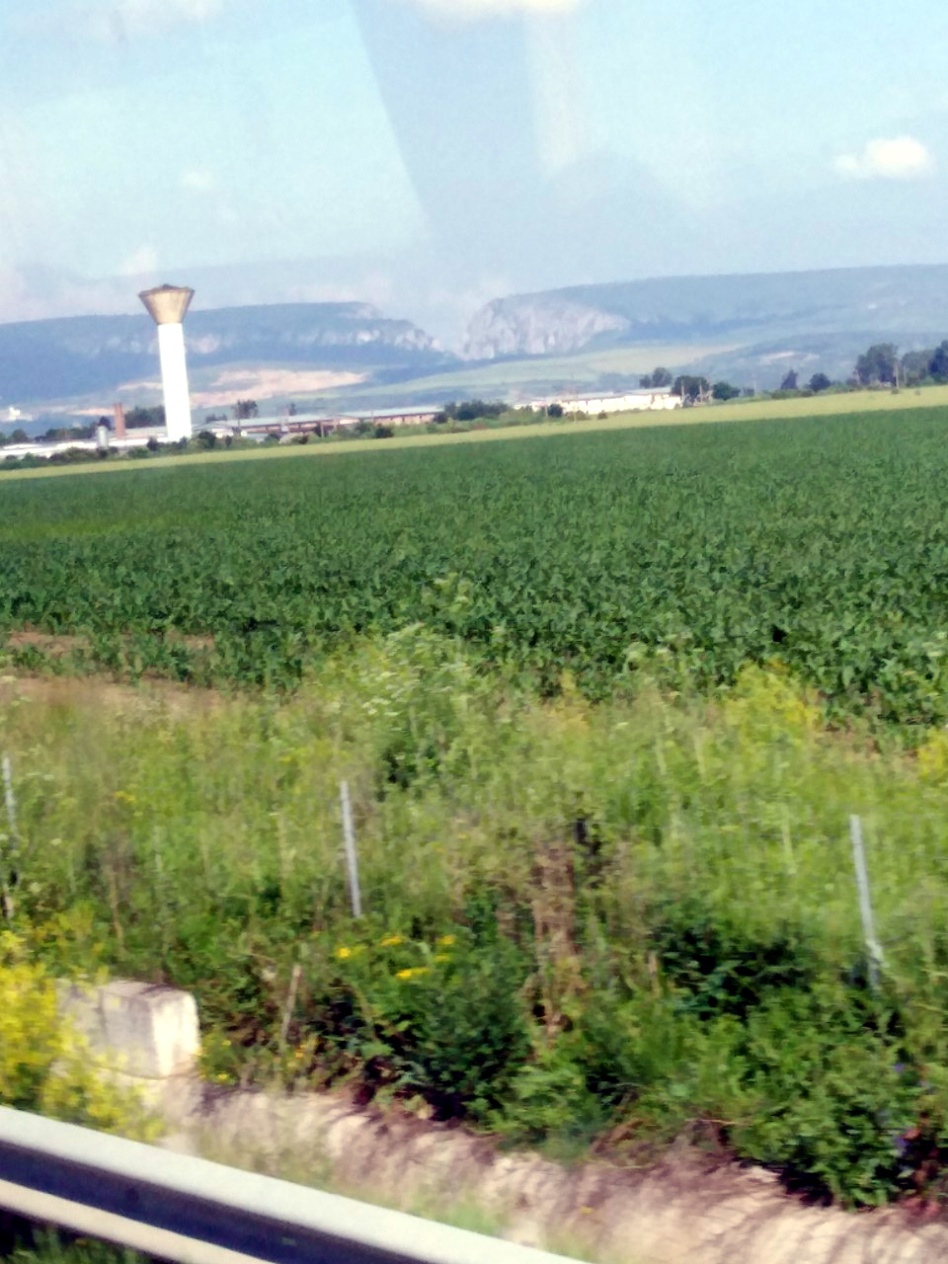 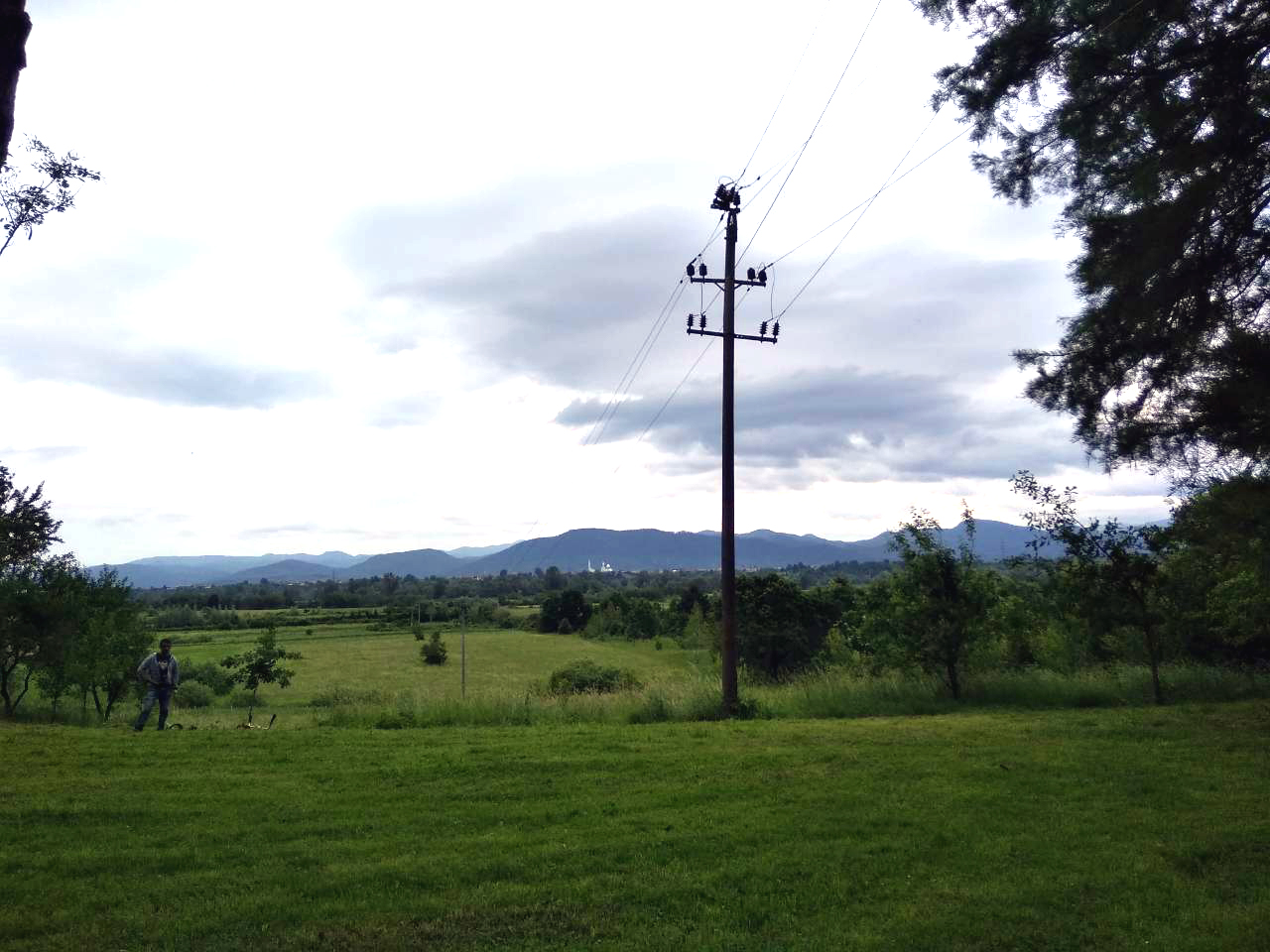 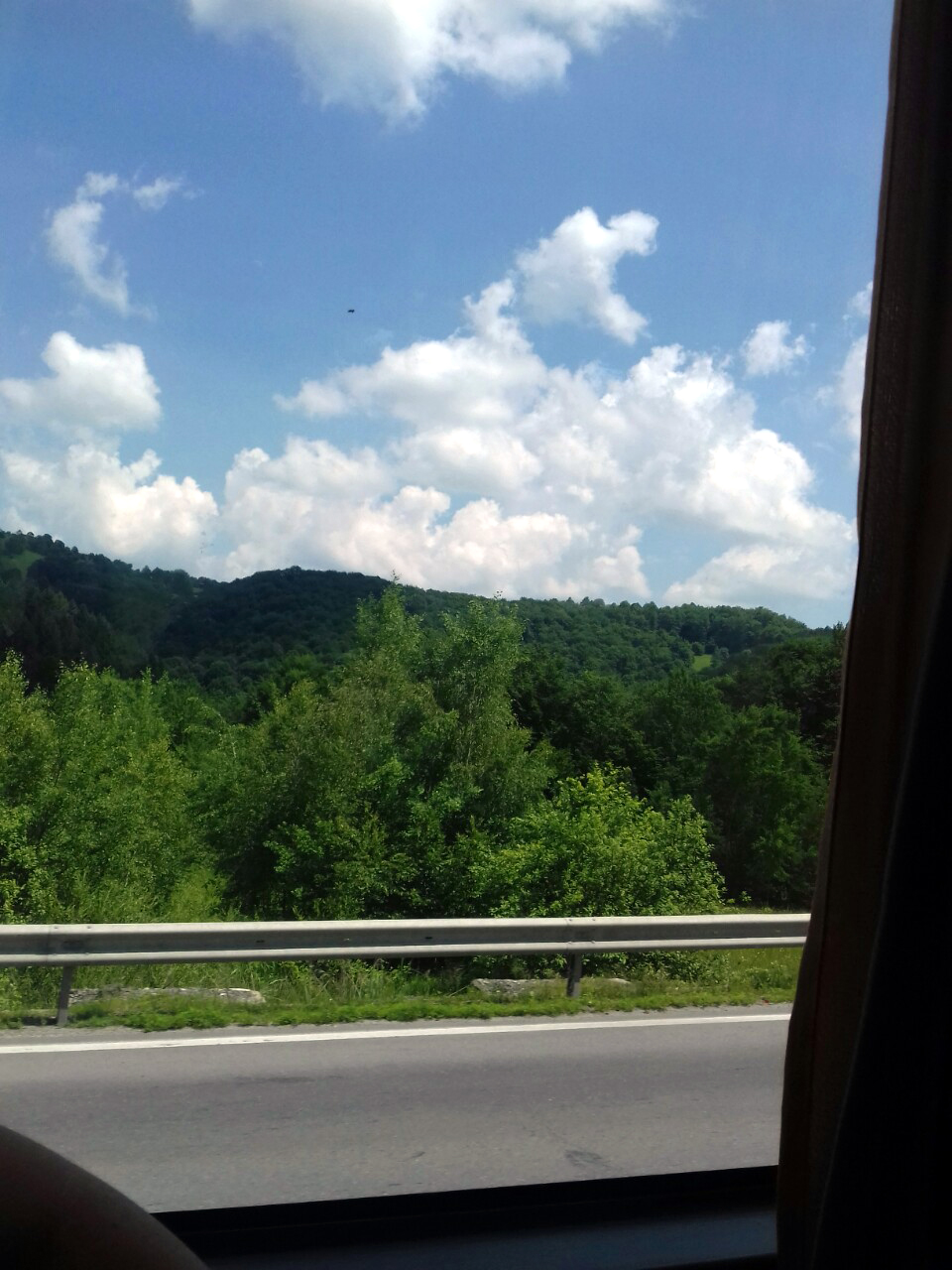 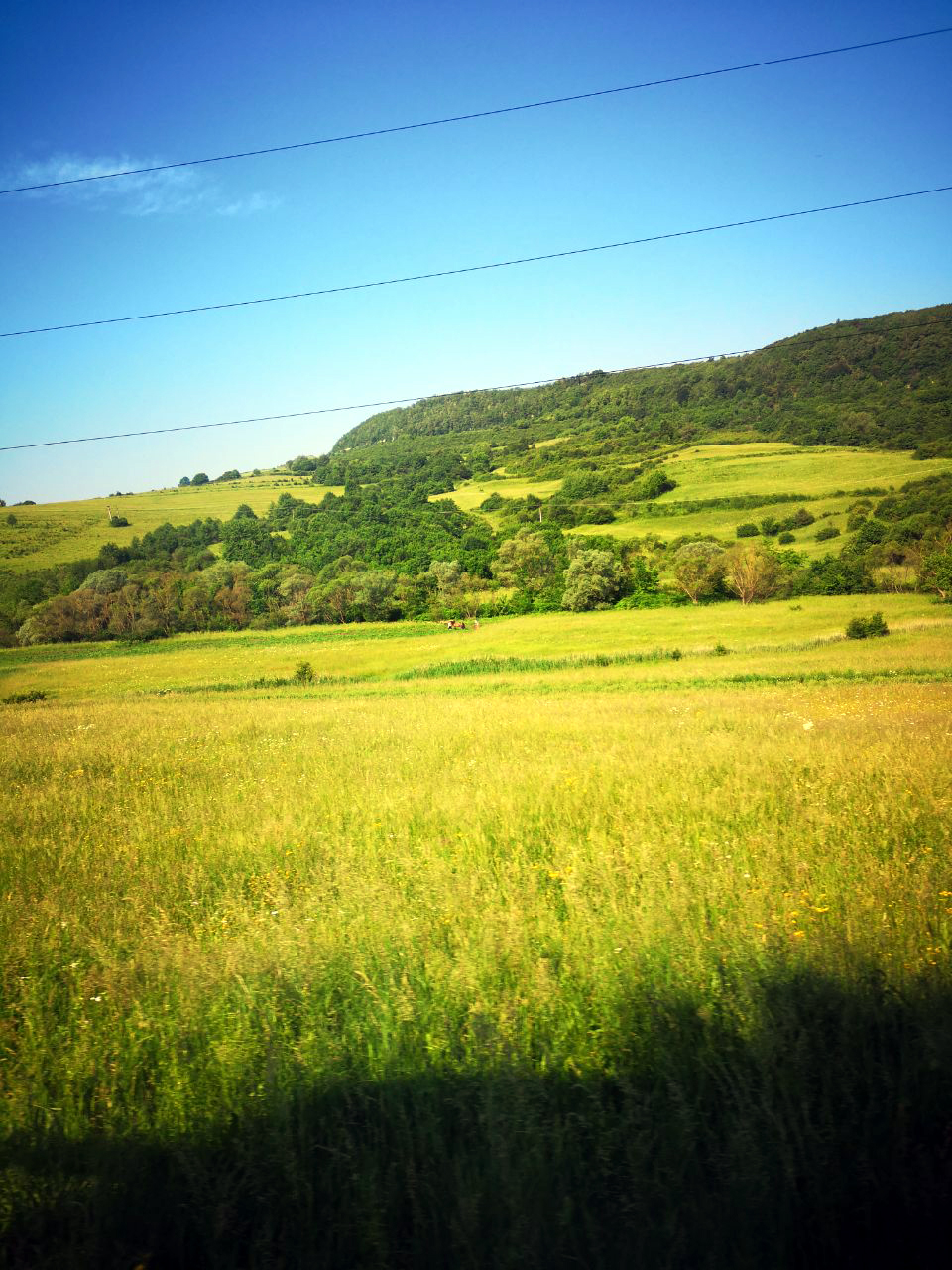 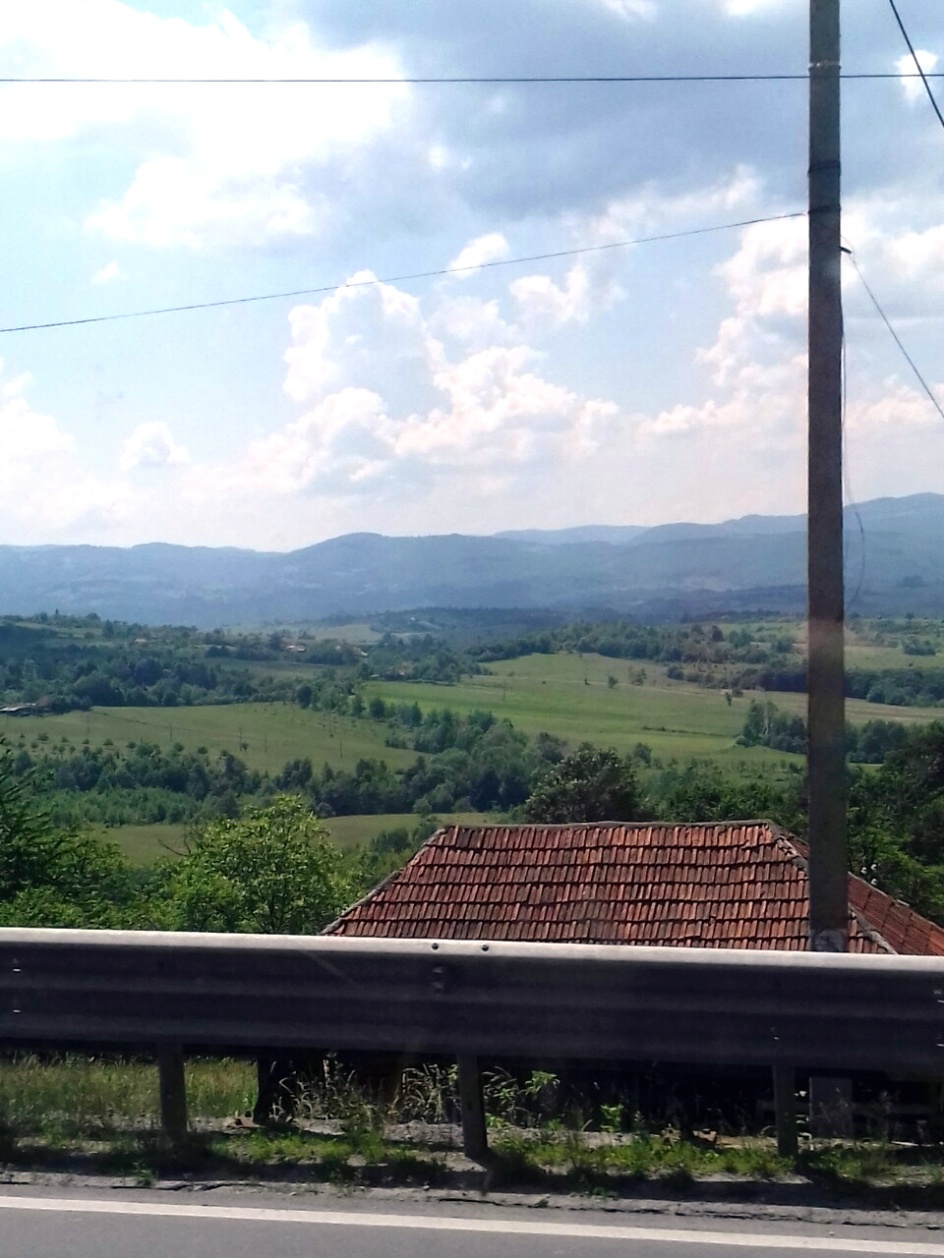 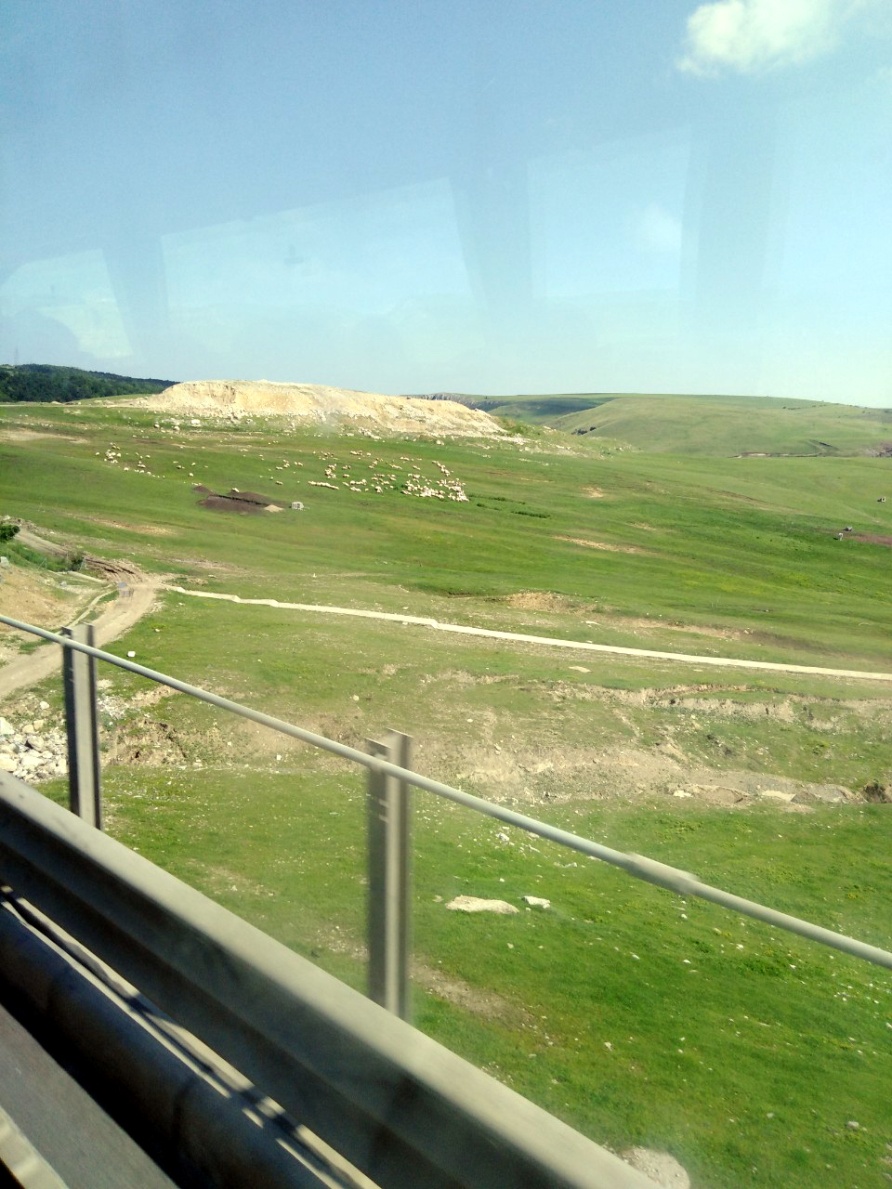 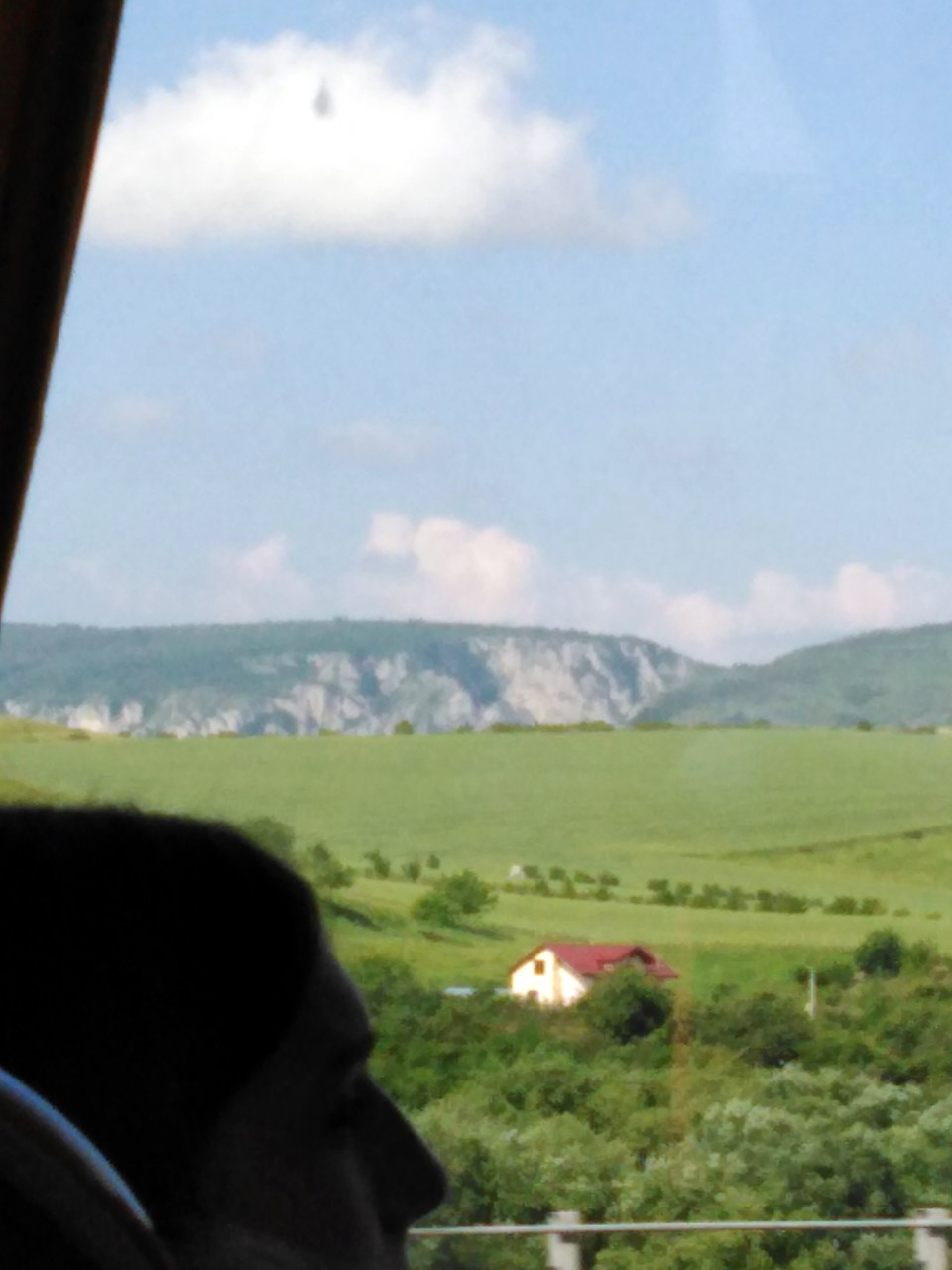 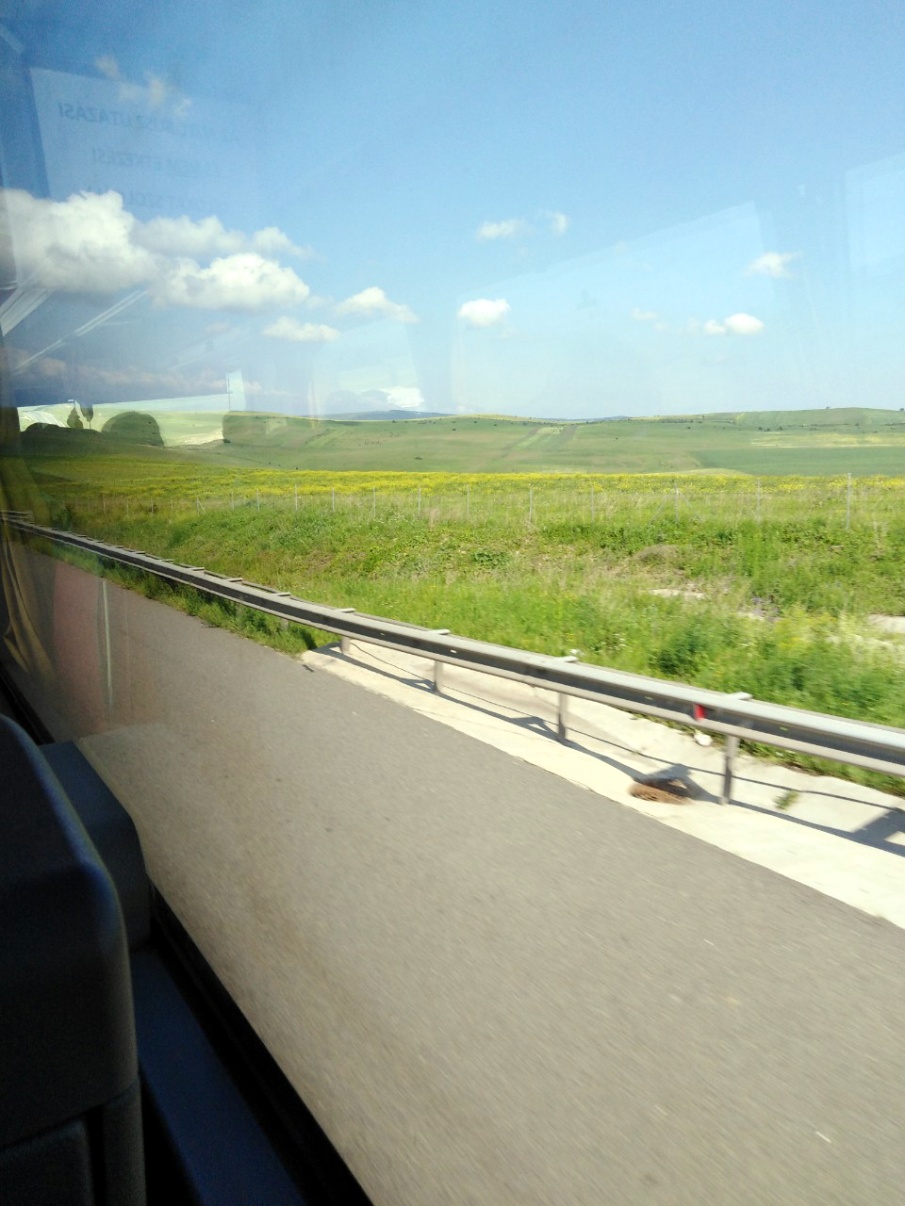 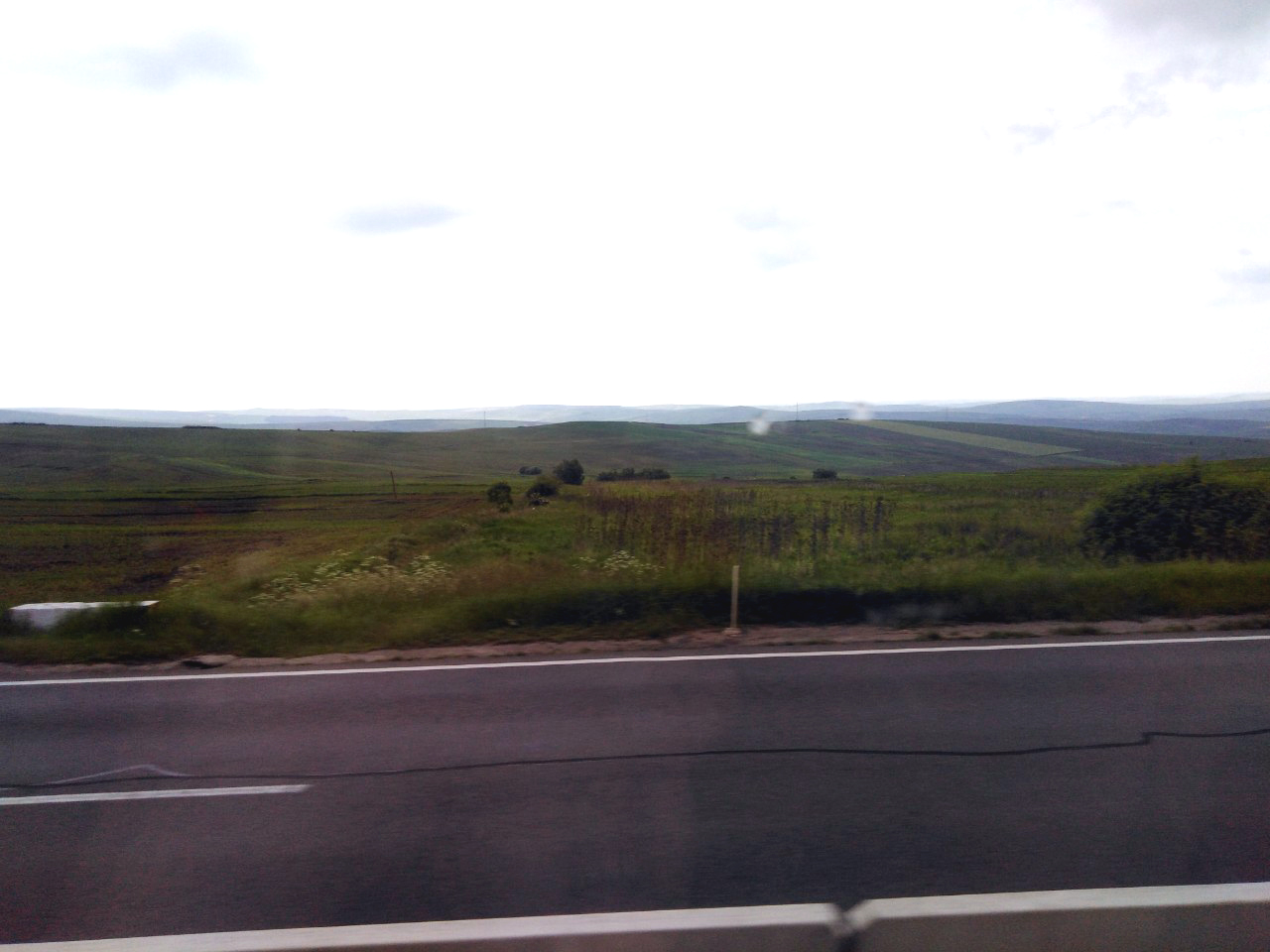 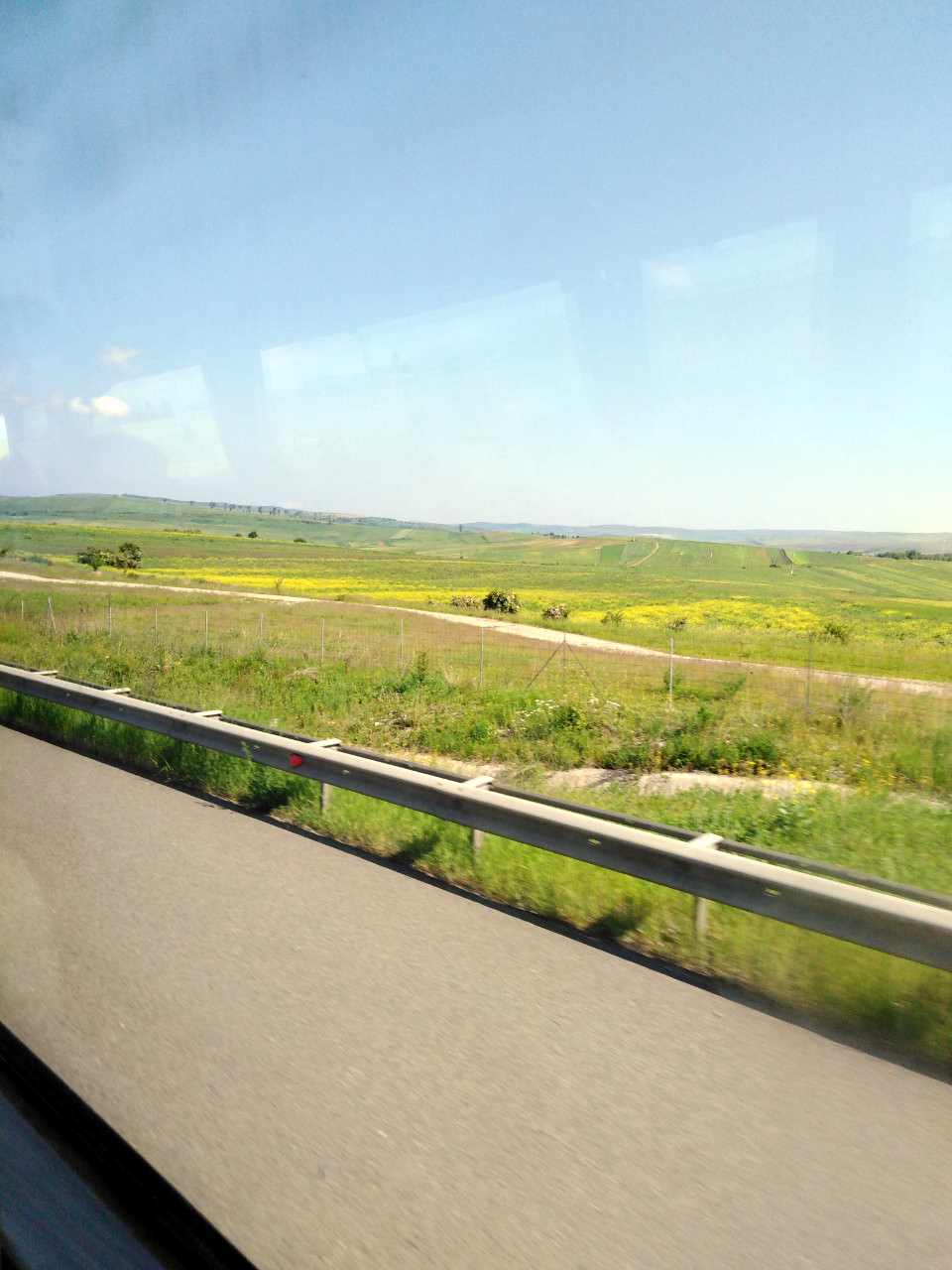 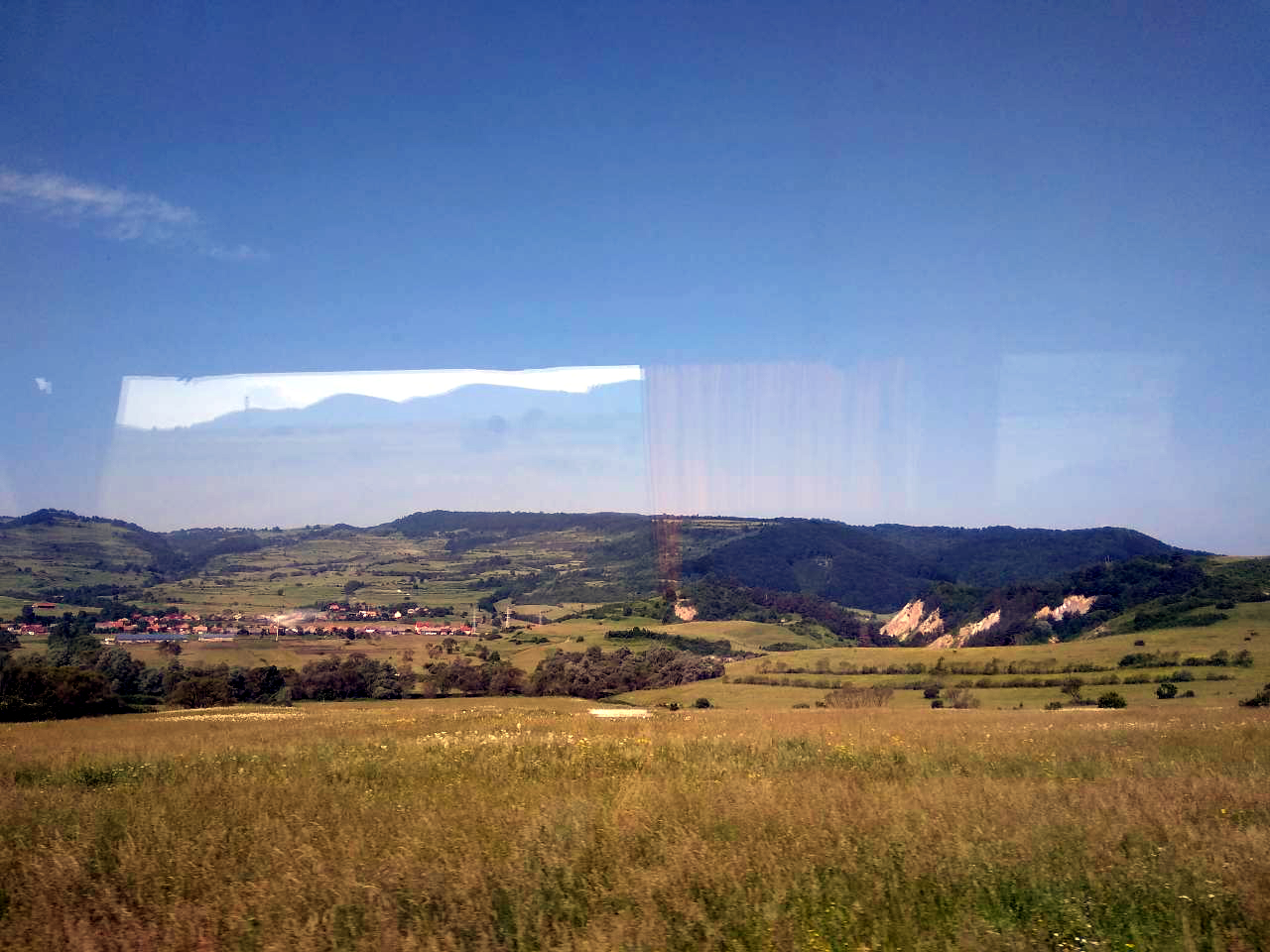 Készítette:  Maller Dorka